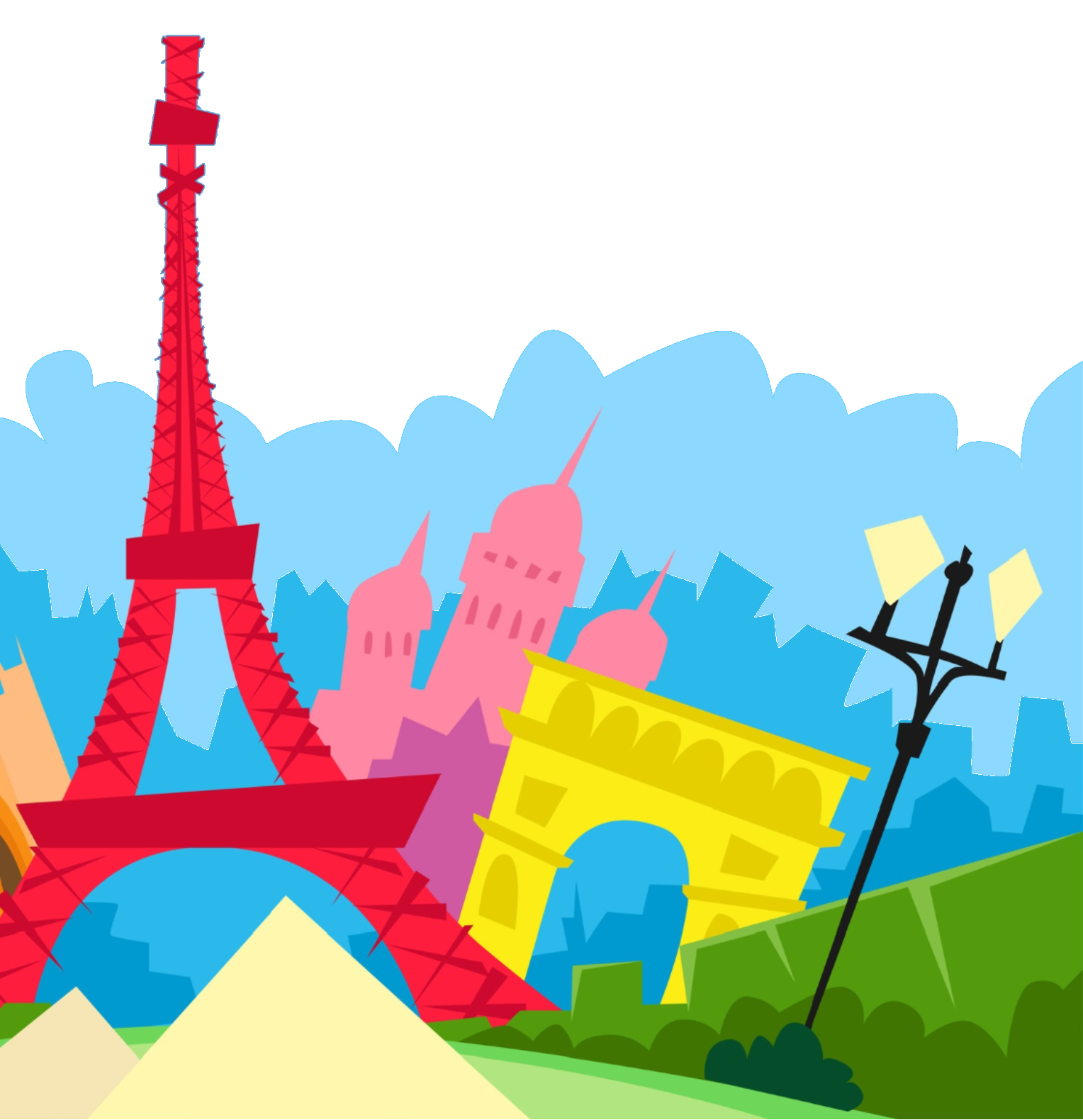 Today’s objectif:

learning about a French tradition.
being able to say what you like.
being able to ask someone what they like.
La chandeleur (chandelle)









    
       Fête de la lumière, du soleil !
J’aime ma crêpe avec…
I like my pancake with….
la  confiture
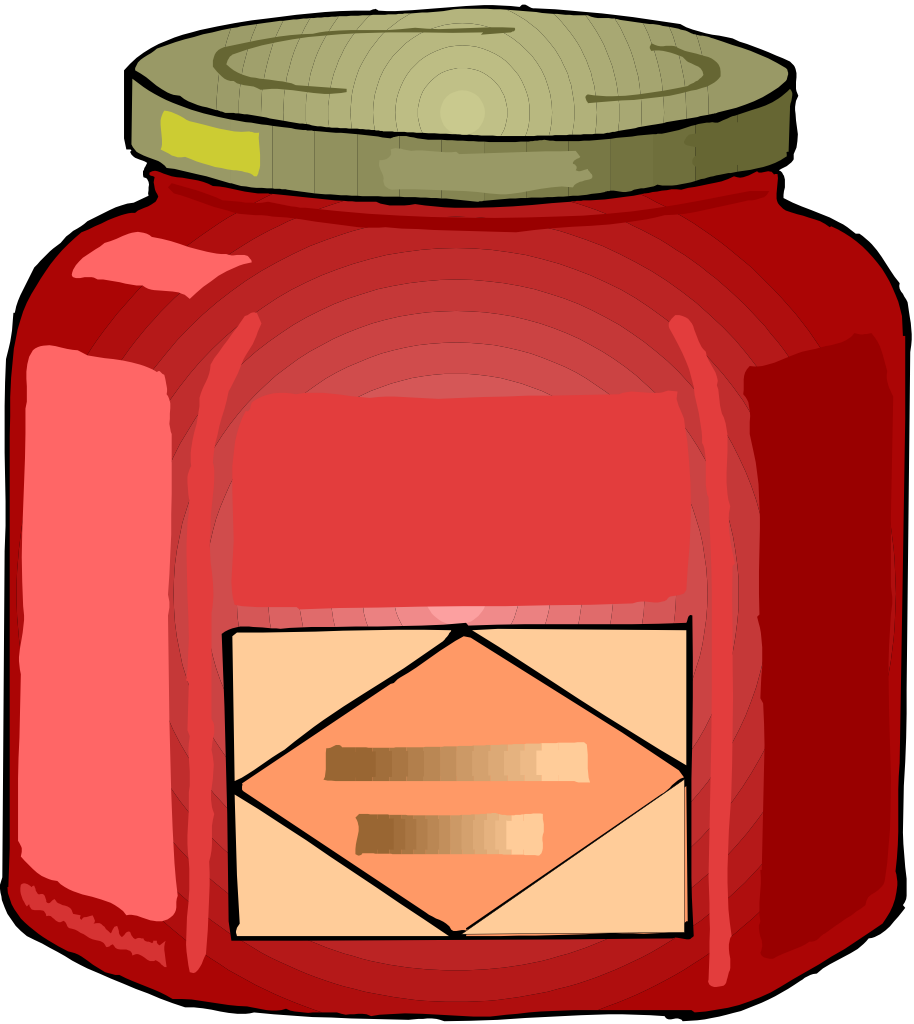 le  sirop
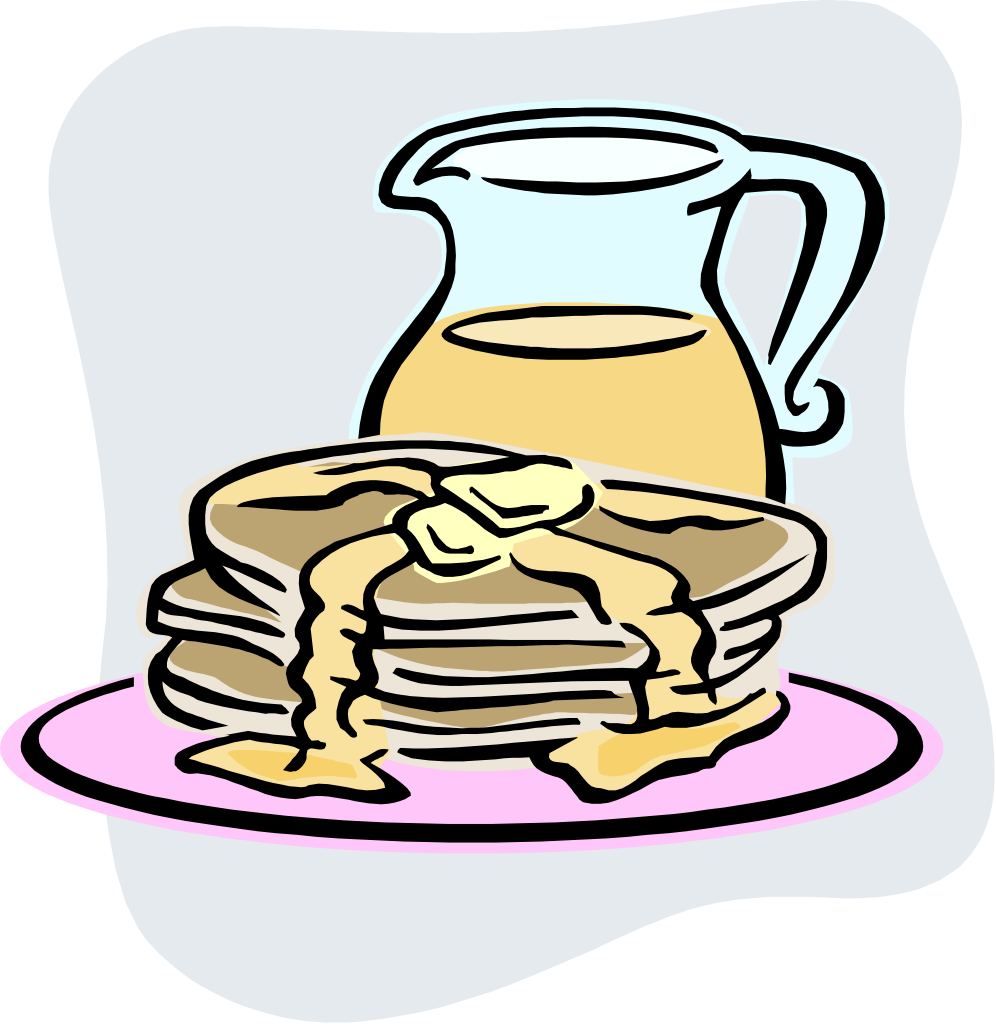 les  fraises
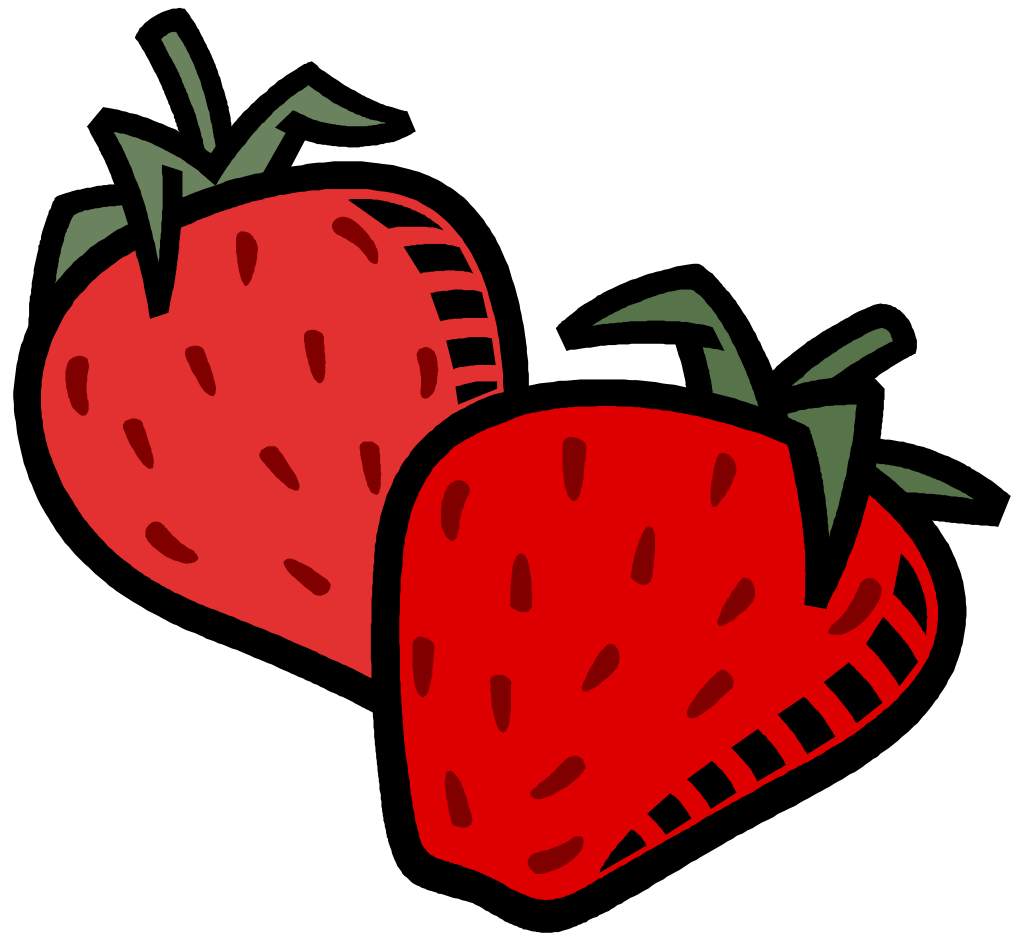 la  crème
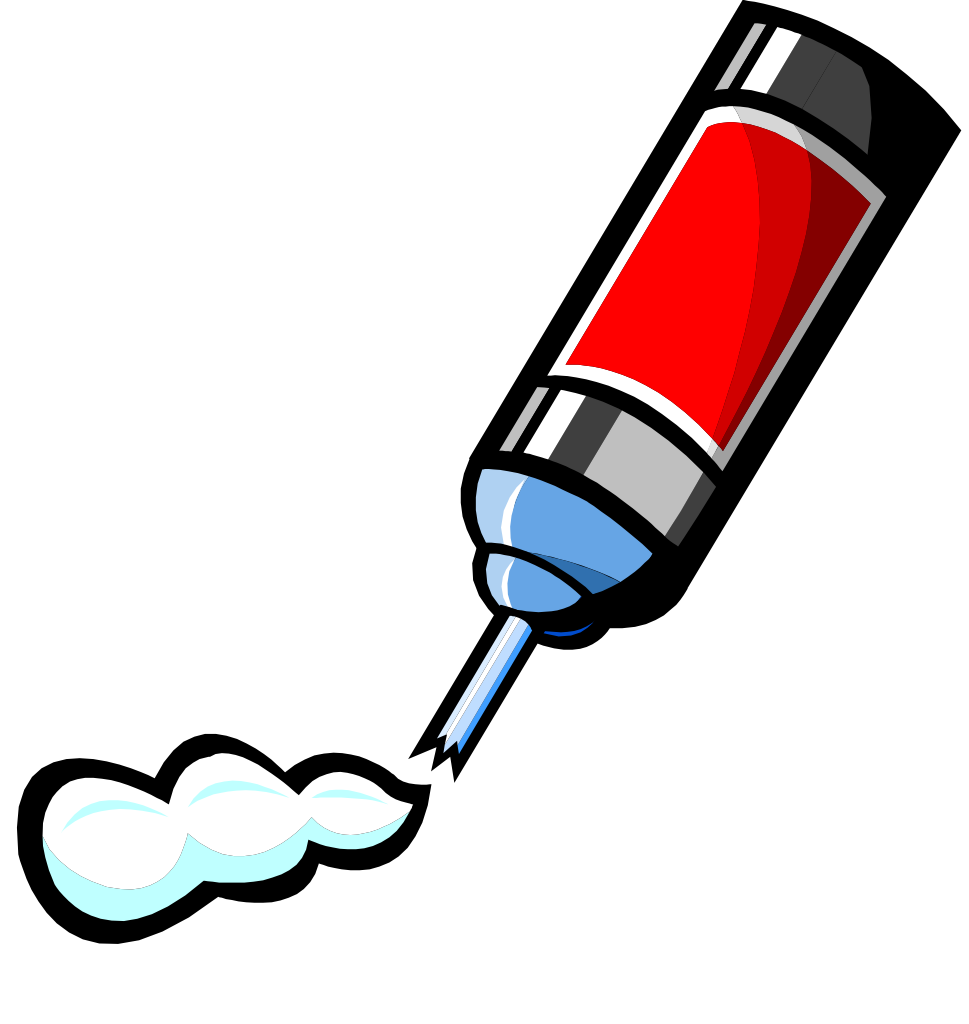 le  chocolat
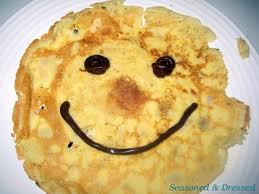 le  sucre
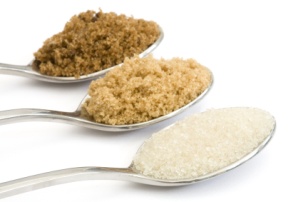 le  citron
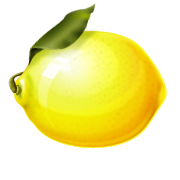 La  banane
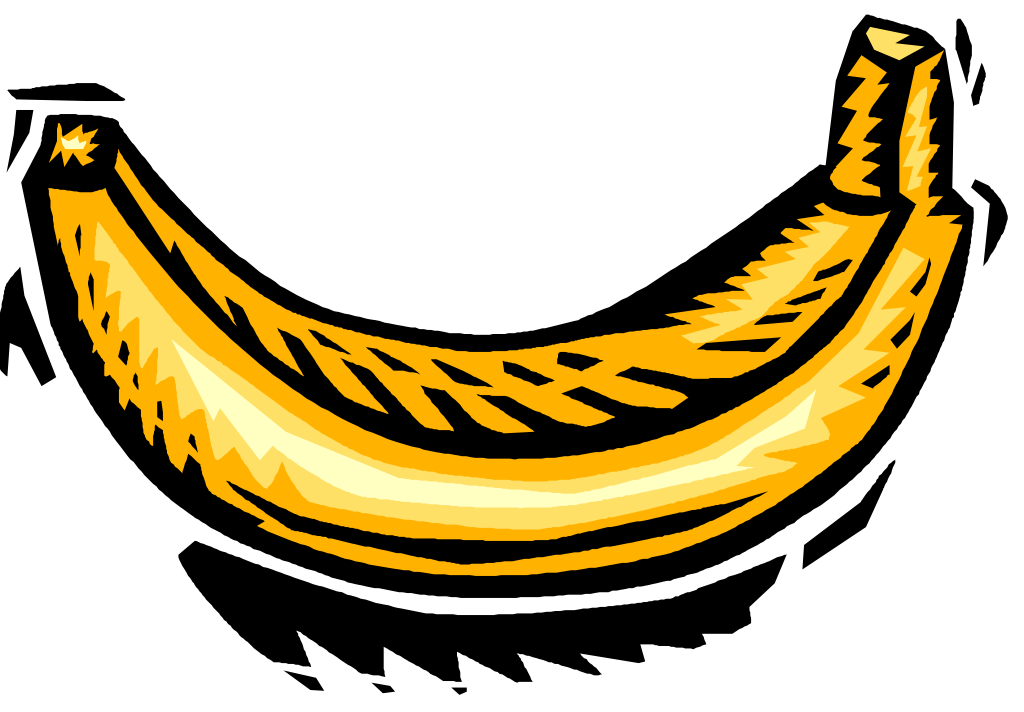 J’aime ma crêpe avec….
La  banane
le  citron
le  sucre
le  chocolat
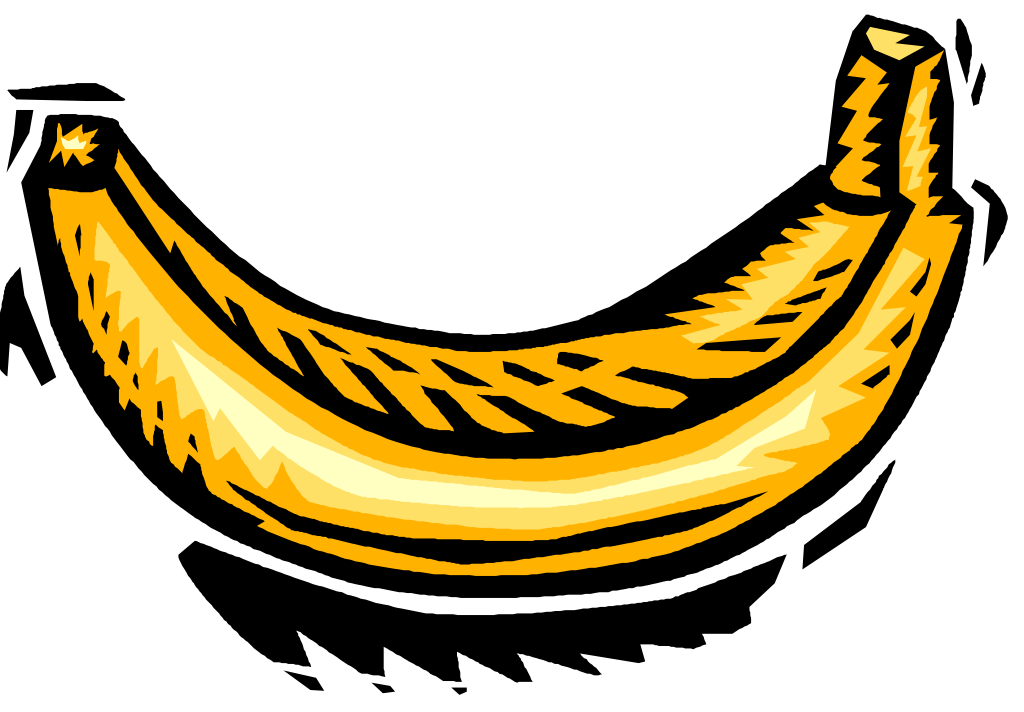 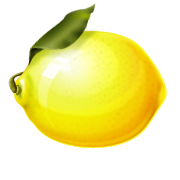 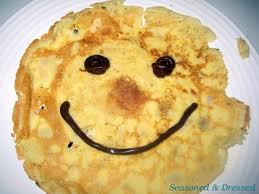 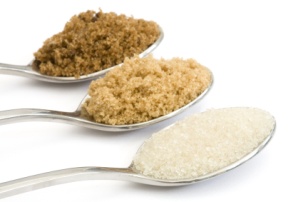 la  crème
les  fraises
la  confiture
le  sirop
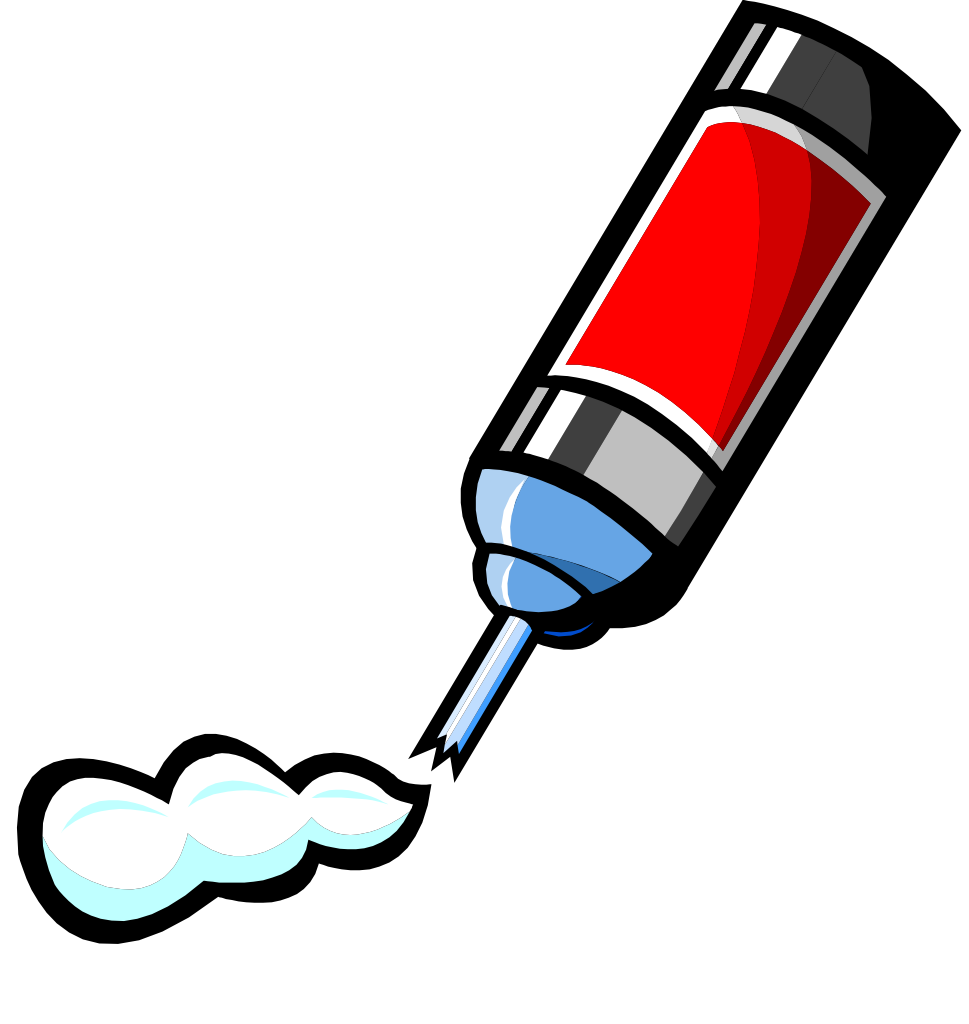 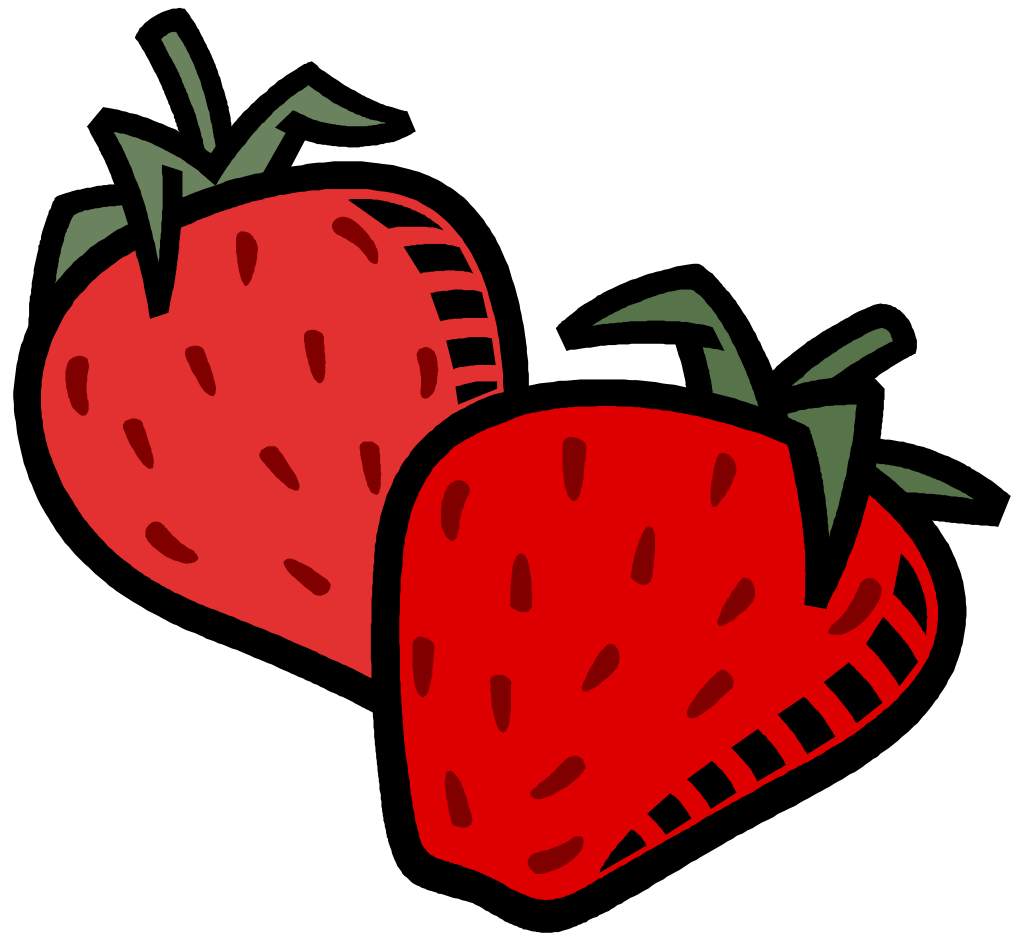 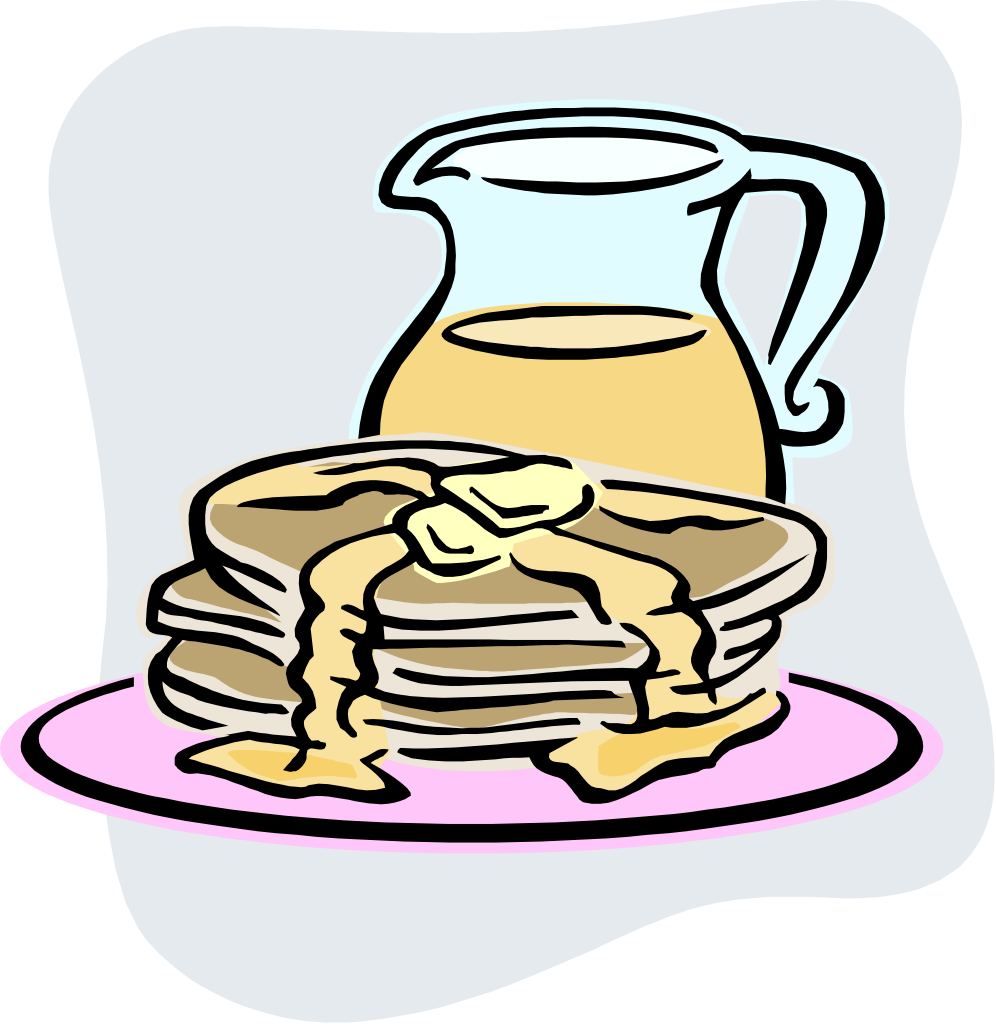 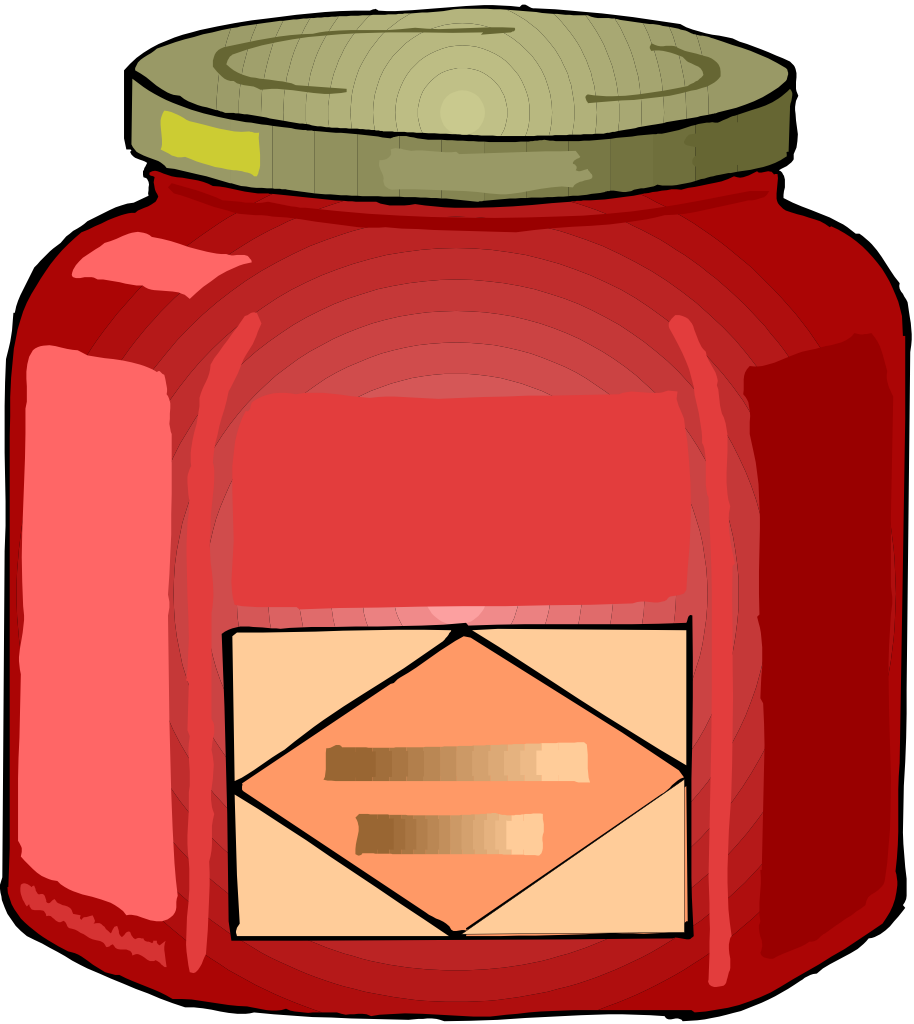 et - and
J’aime - i like
avec - with
Comment le lapin aime la crêpe ?
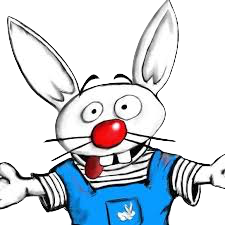 Le lapin aime la crêpe avec….
La  banane
le  citron
le  sucre
le  chocolat
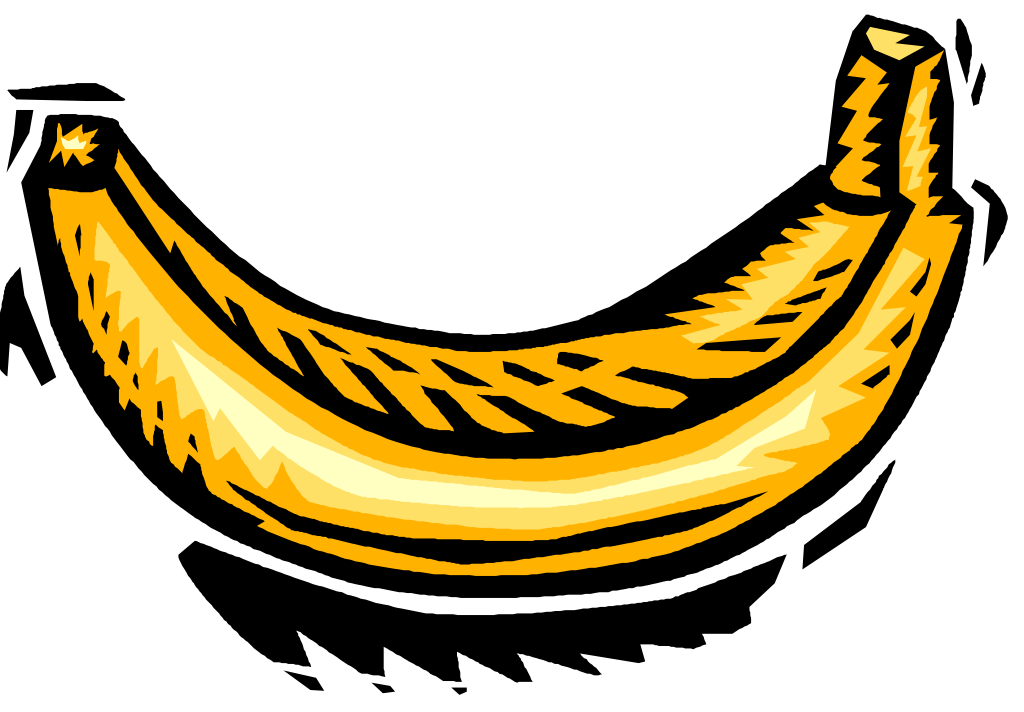 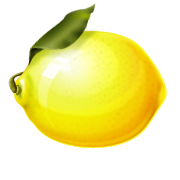 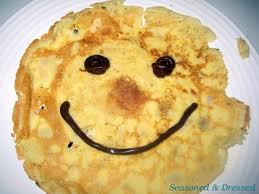 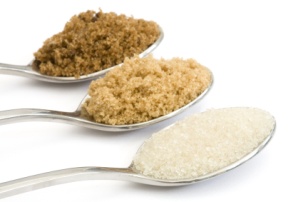 la  crème
les  fraises
la  confiture
le  sirop
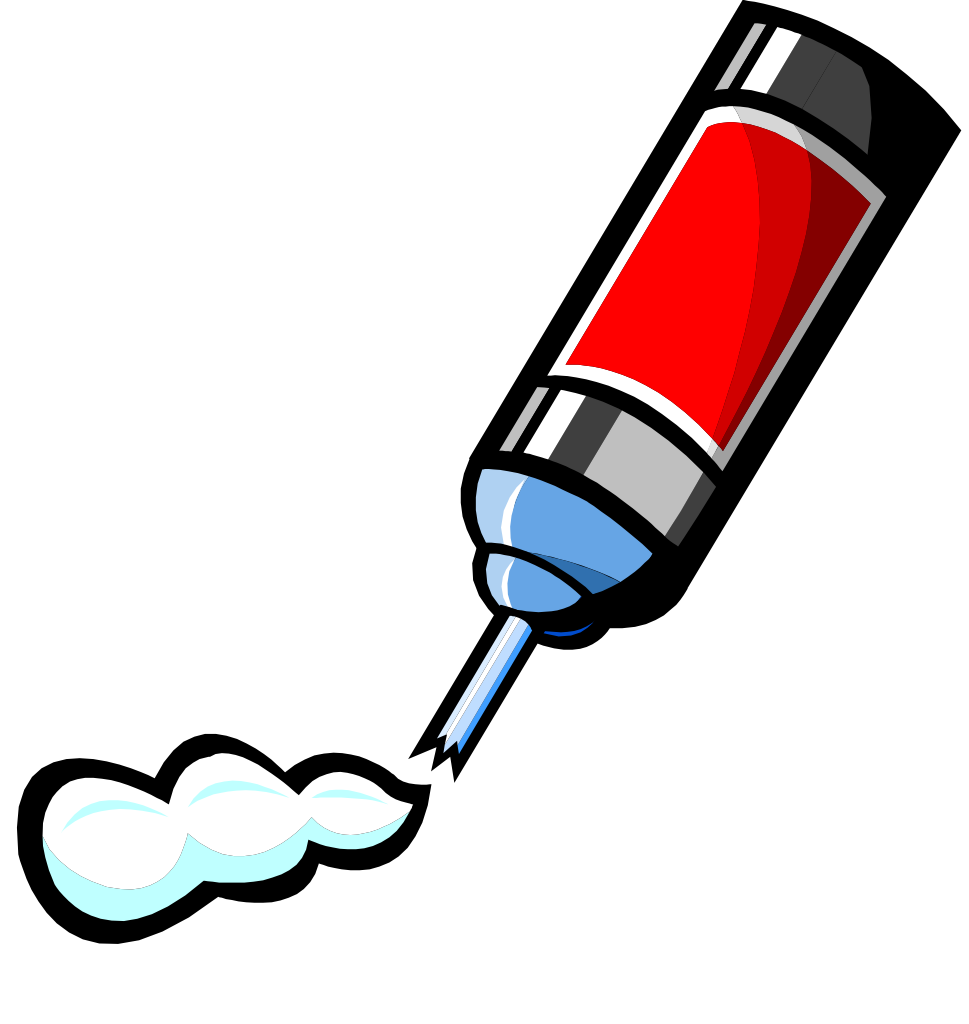 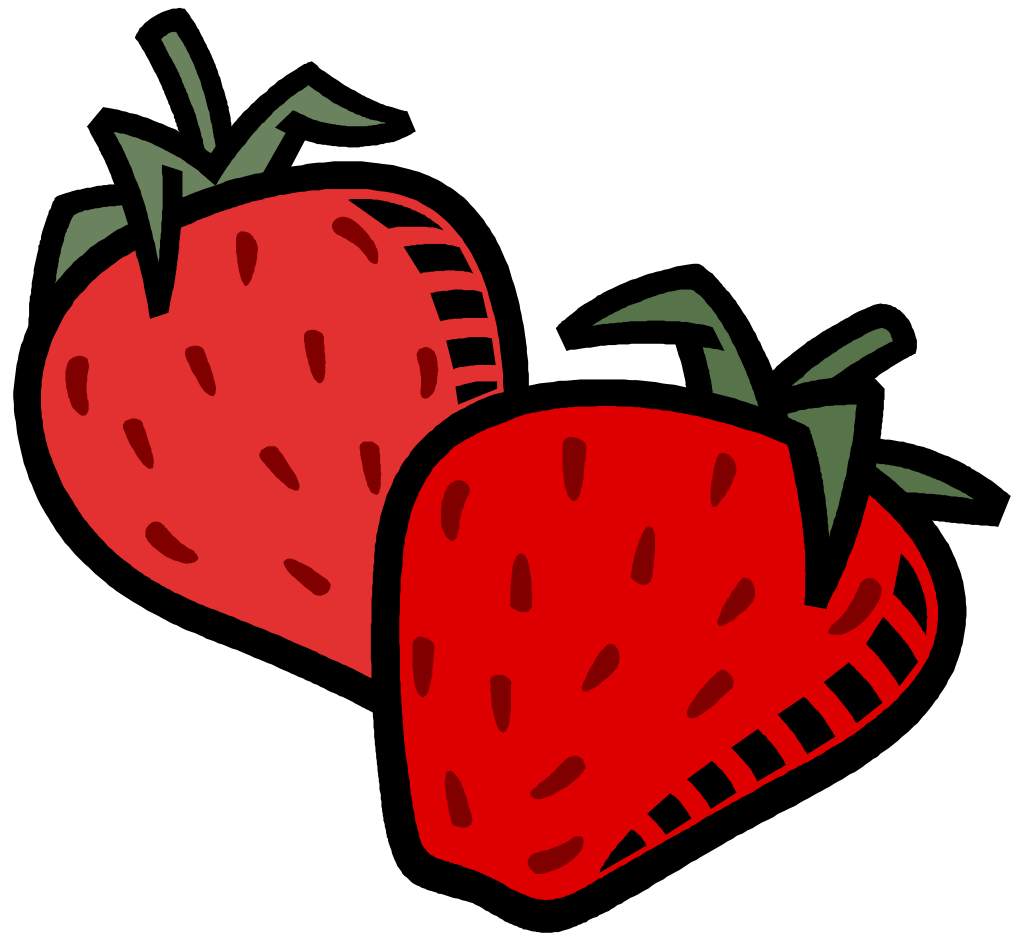 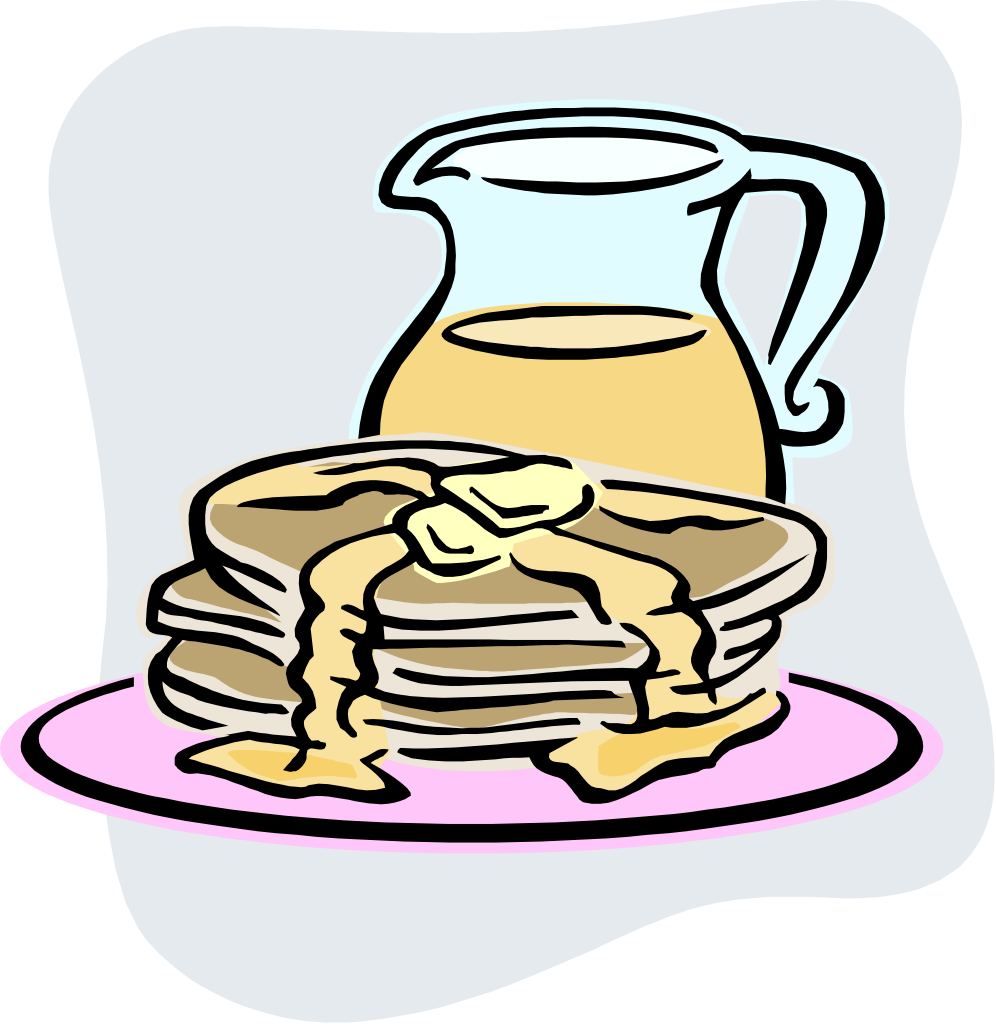 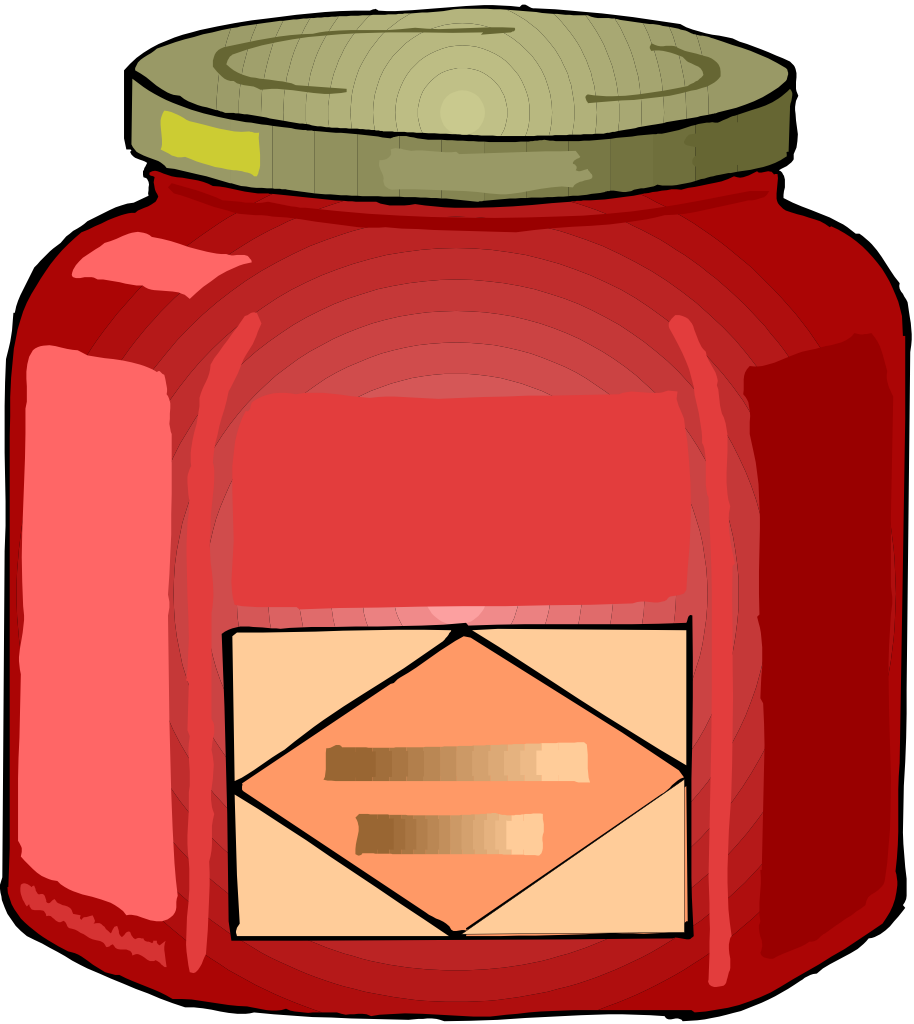 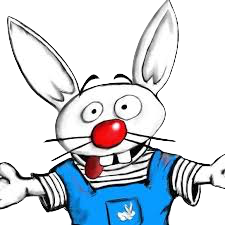 et - and
J’aime - i like
avec - with
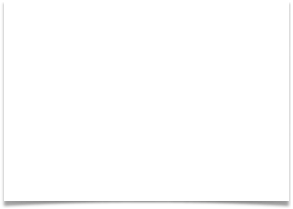 Il aime la crêpe avec….
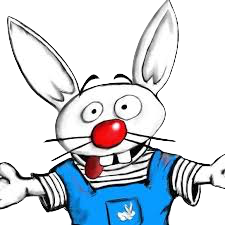 Comment le loup aime la crêpe ?
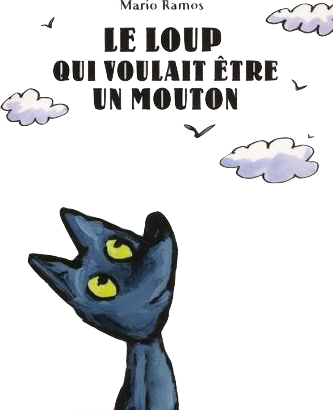 Le loup aime la crêpe avec….
La  banane
le  citron
le  sucre
le  chocolat
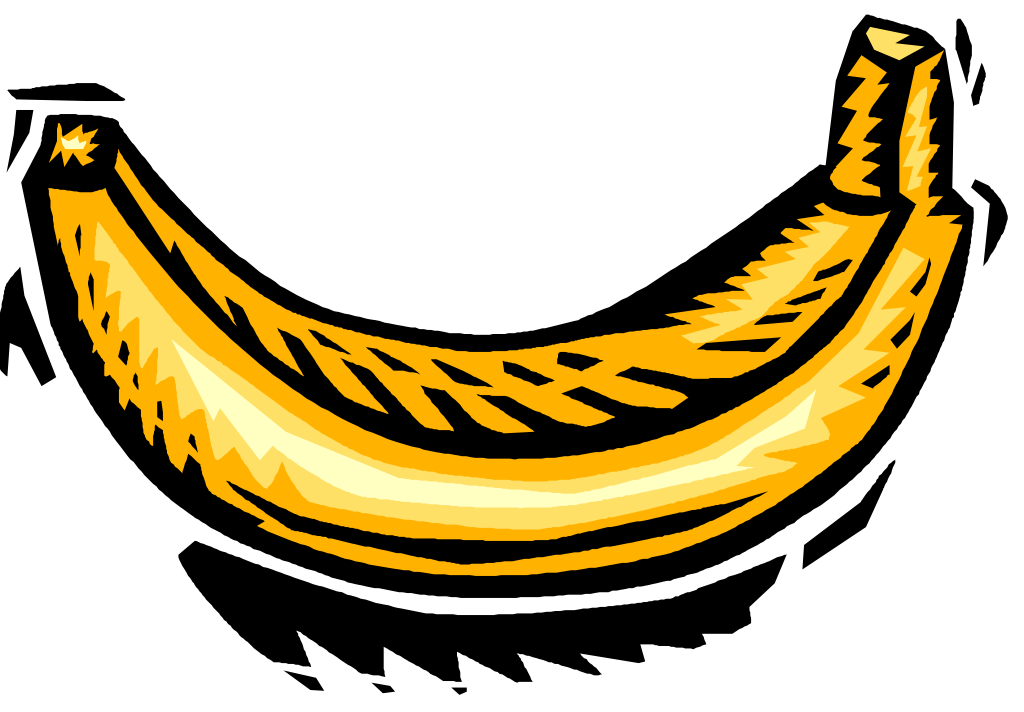 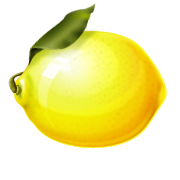 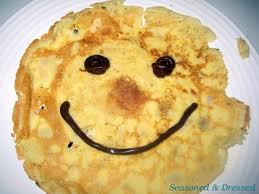 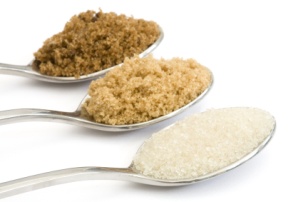 la  crème
les  fraises
la  confiture
le  sirop
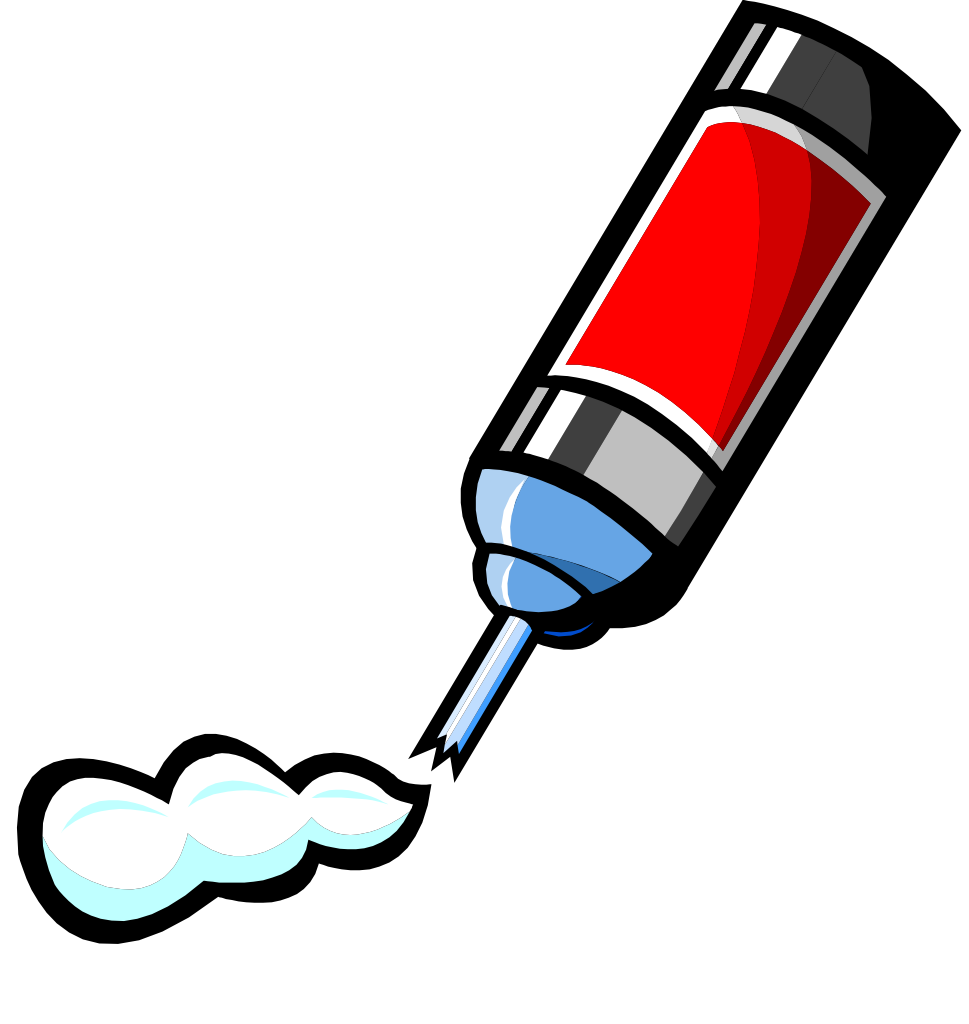 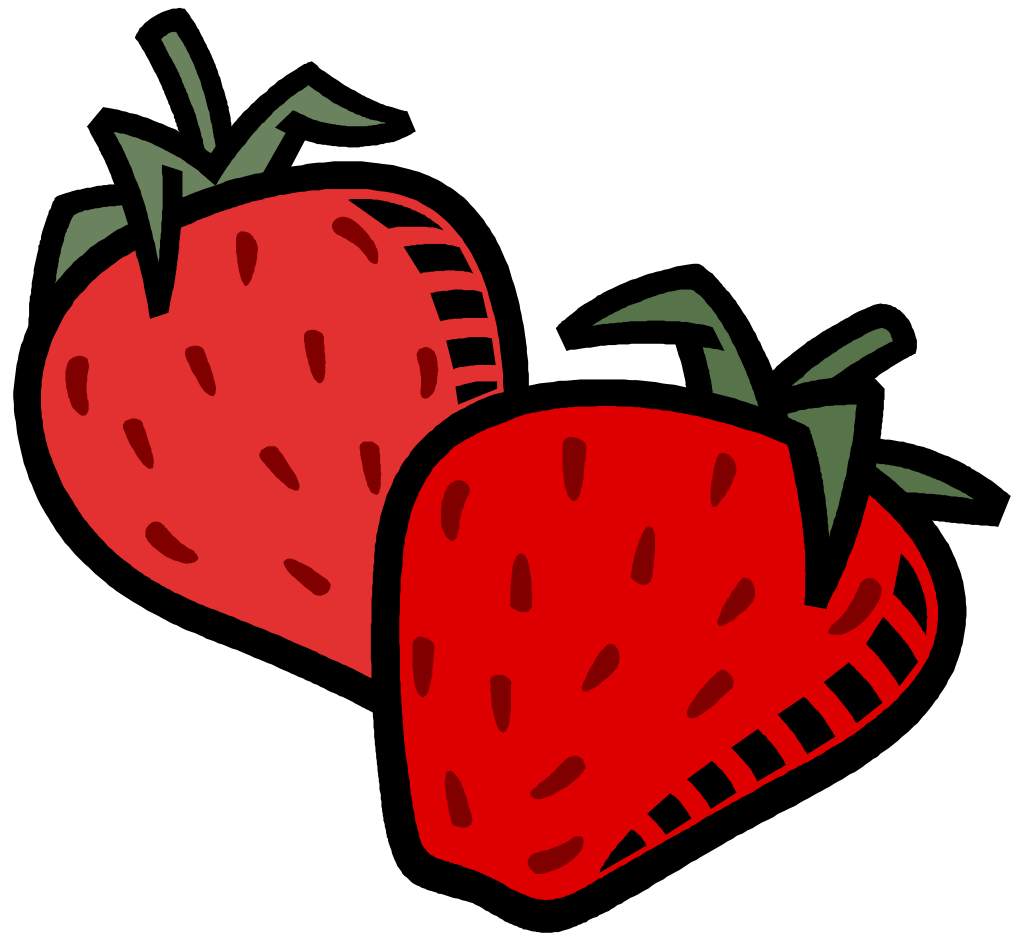 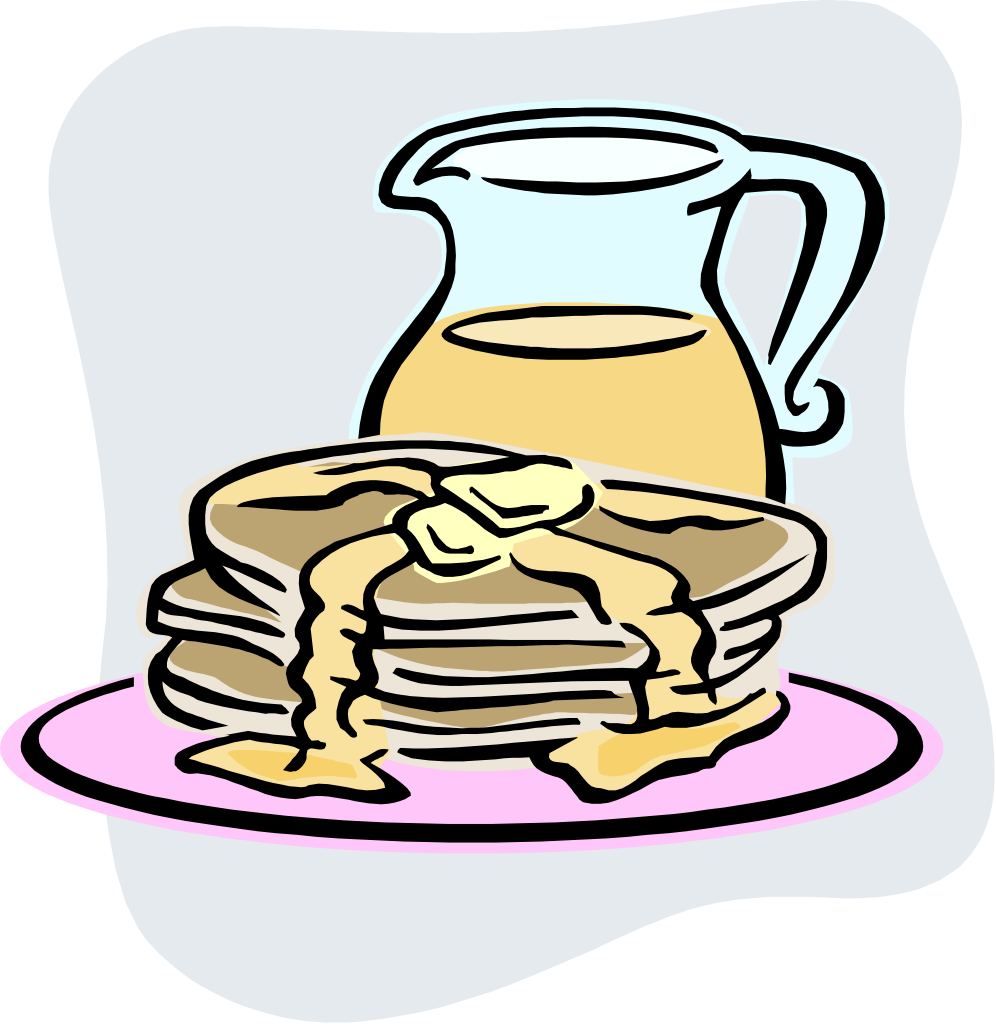 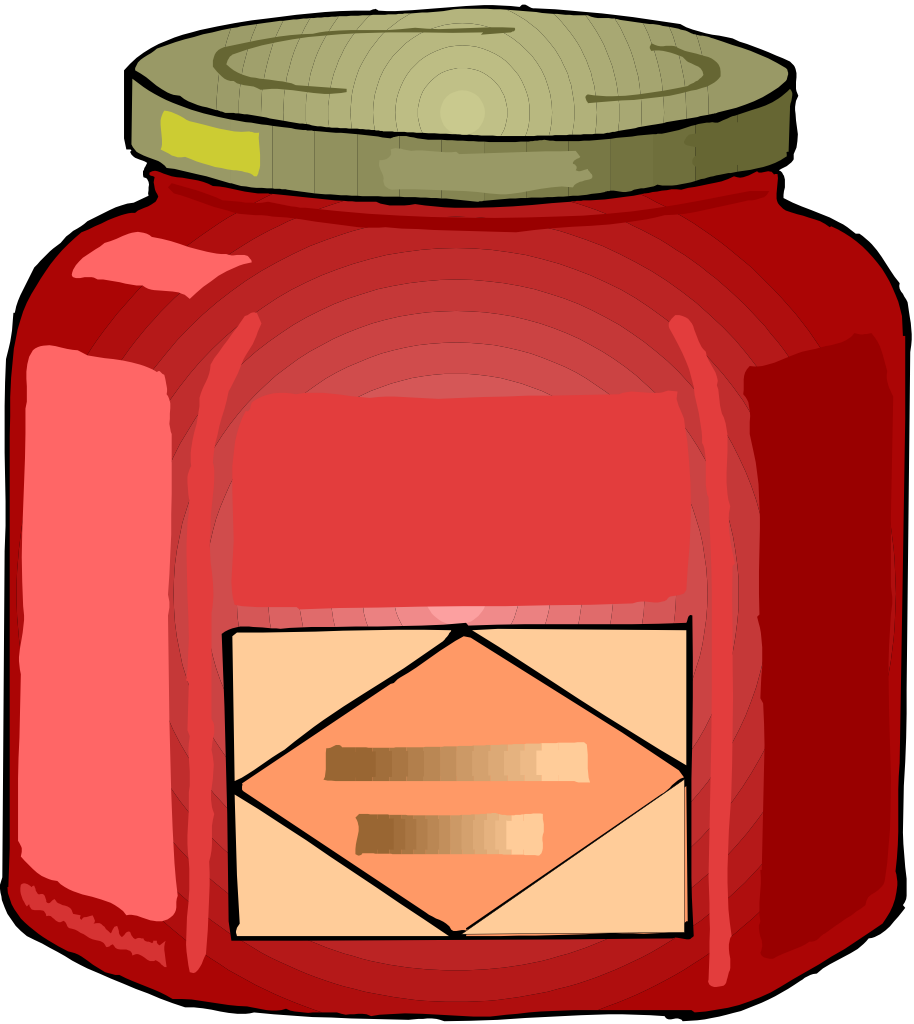 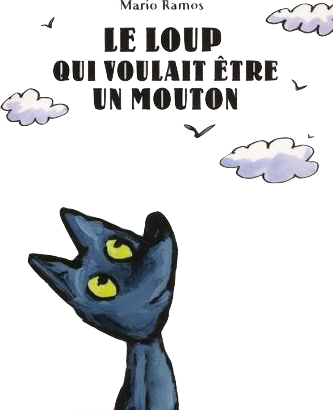 et - and
J’aime - i like
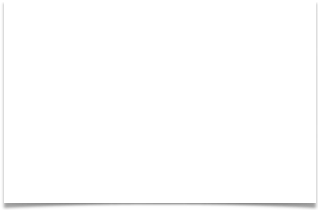 Il aime la crêpe avec….
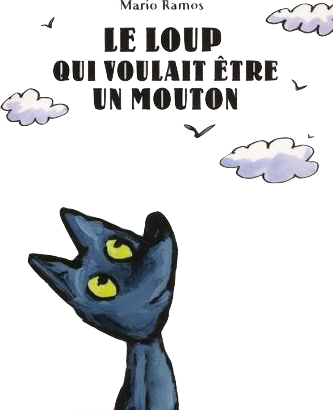 Comment l’ours aime la crêpe ?
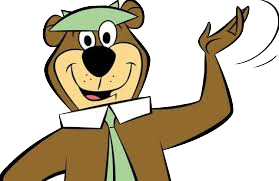 L’ours aime la crêpe avec….
La  banane
le  citron
le  sucre
le  chocolat
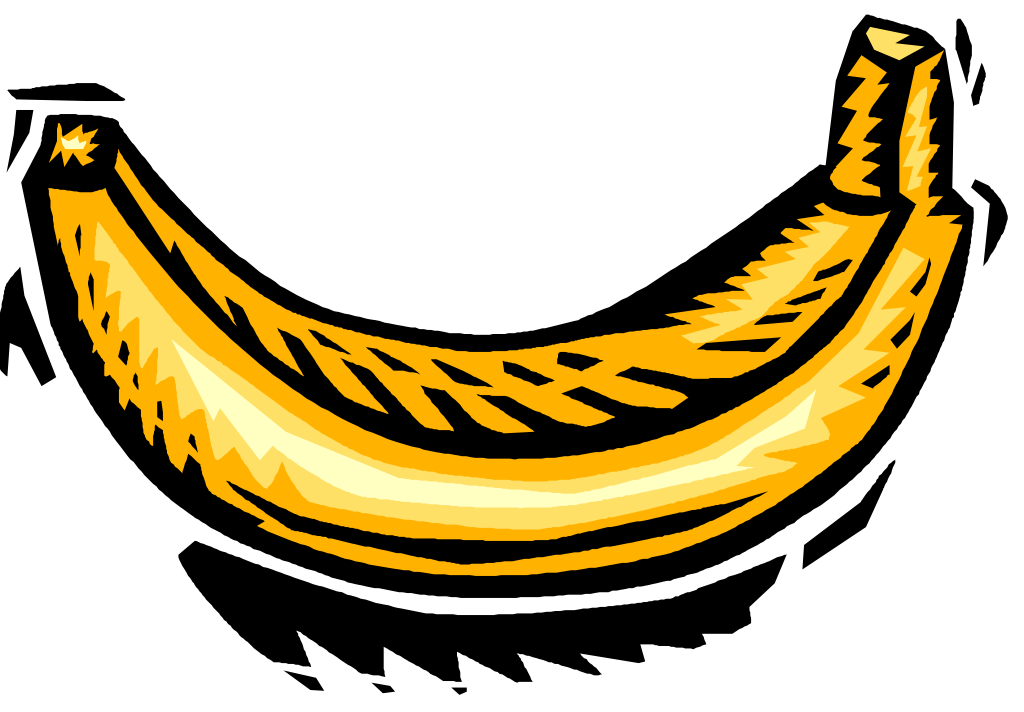 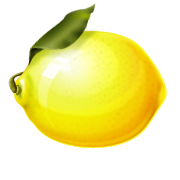 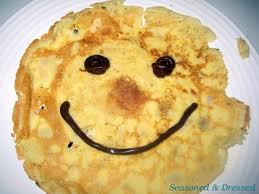 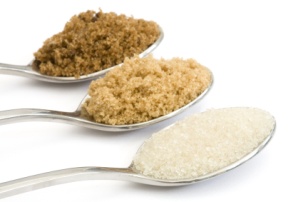 la  crème
les  fraises
la  confiture
le  sirop
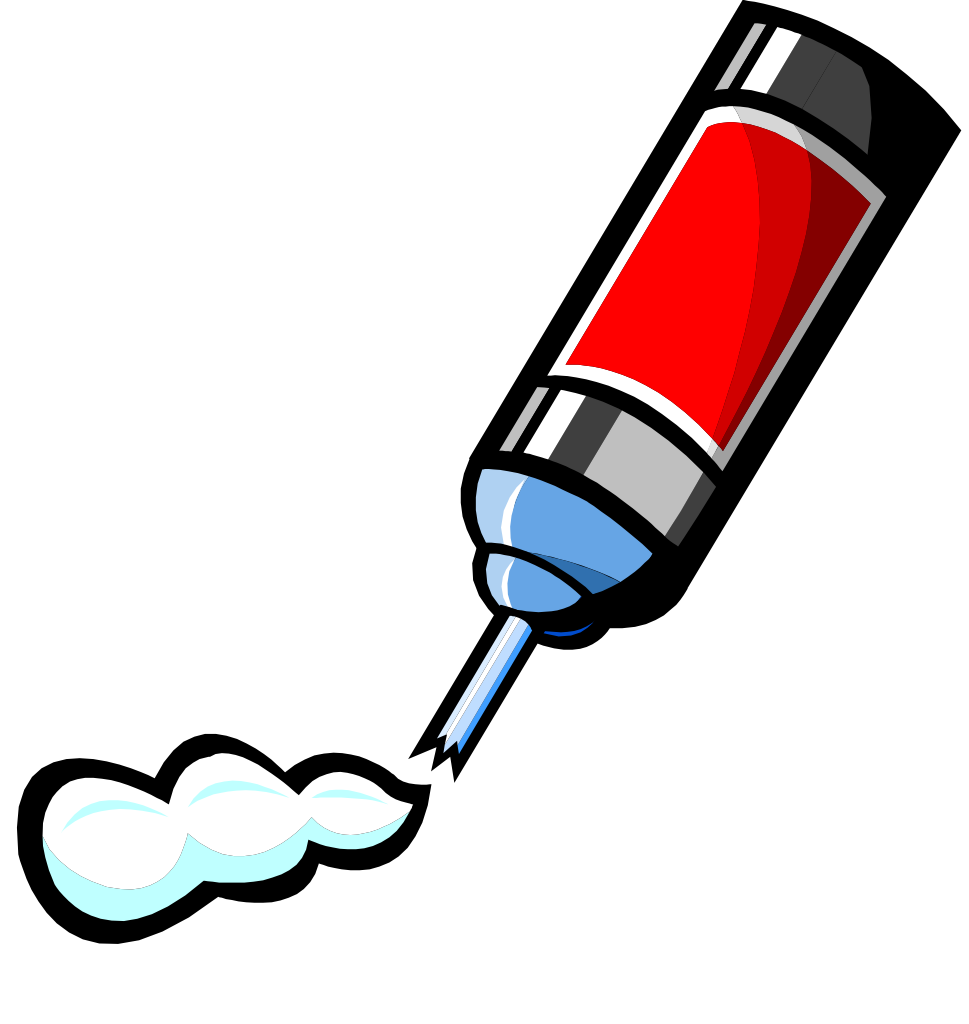 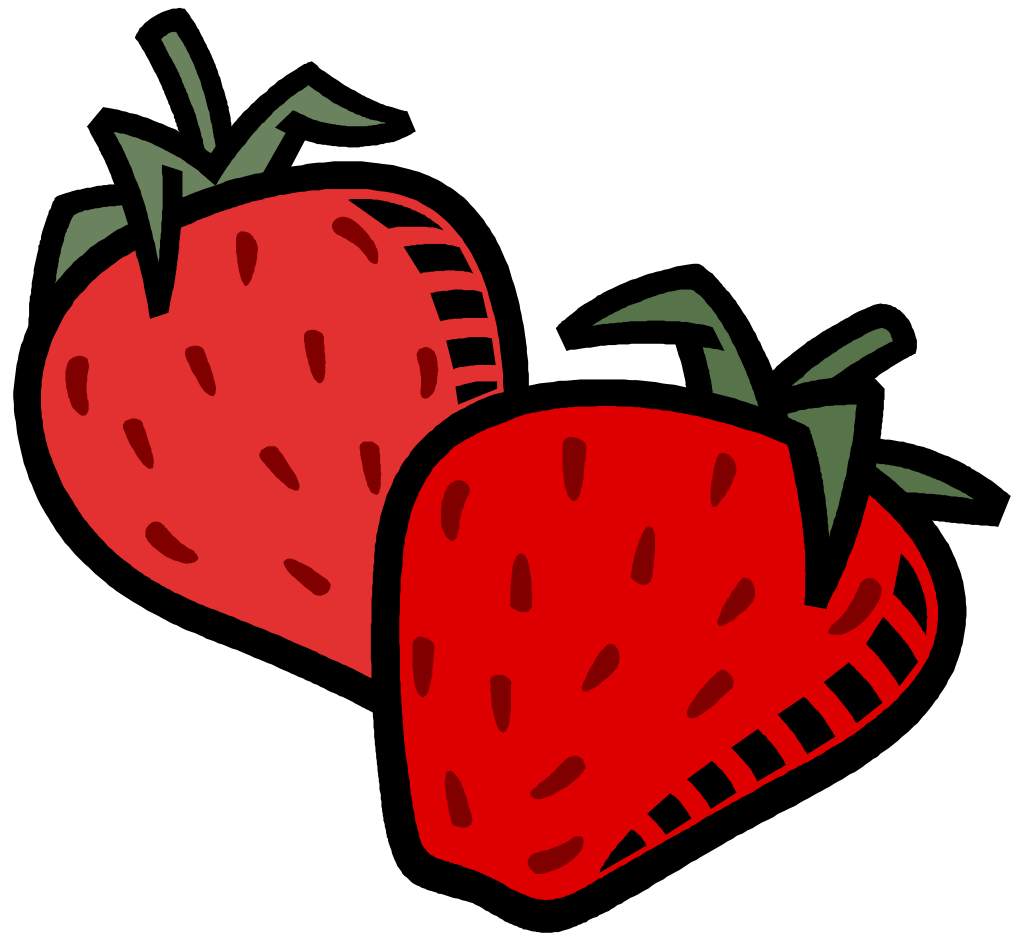 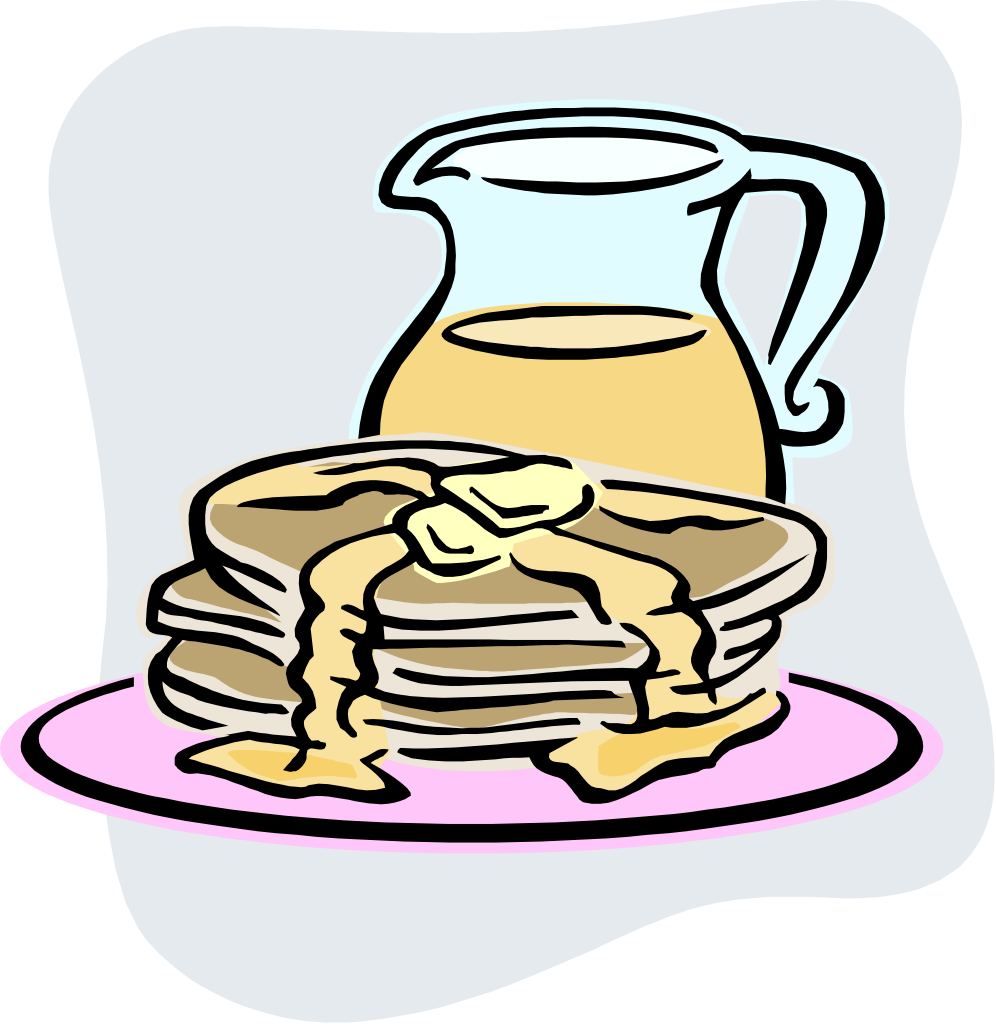 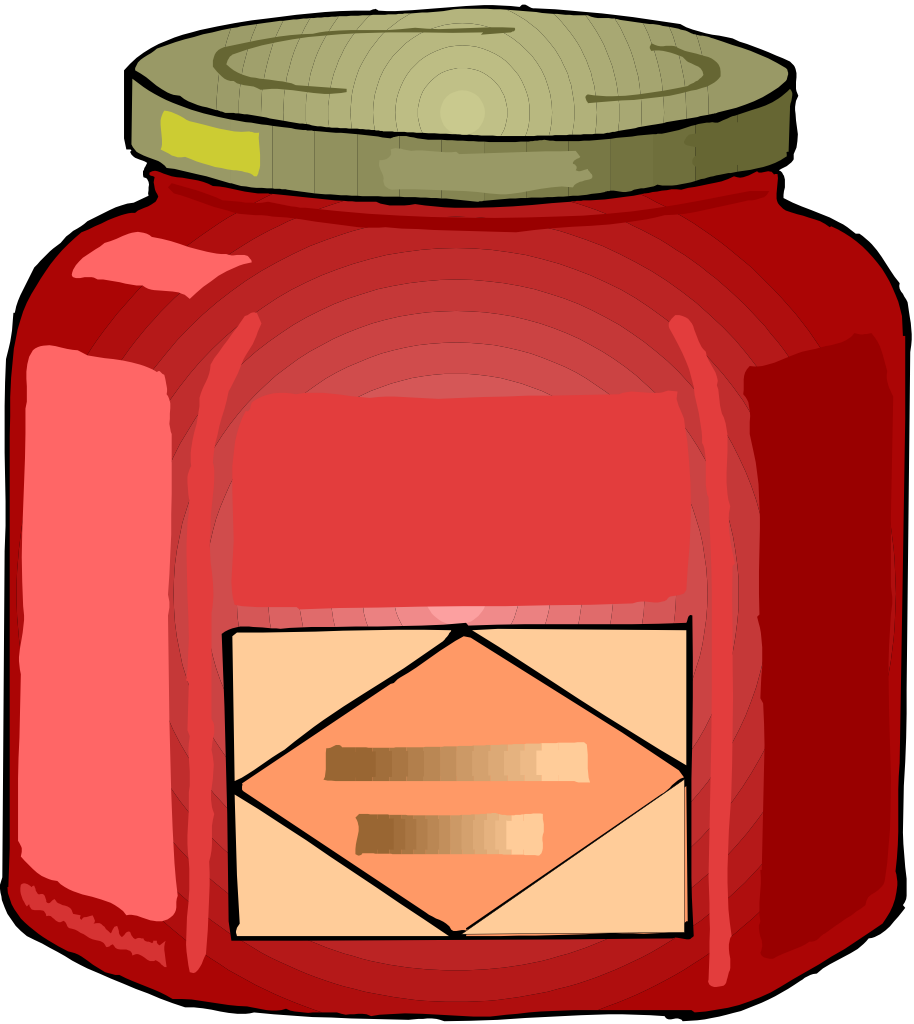 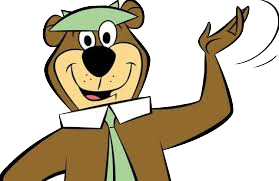 et - and
J’aime - i like
Il aime la crêpe avec….
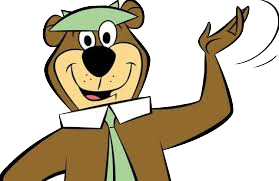 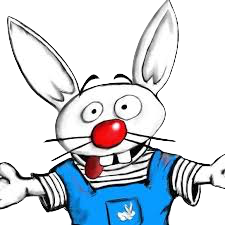 …aime la crêpe avec…
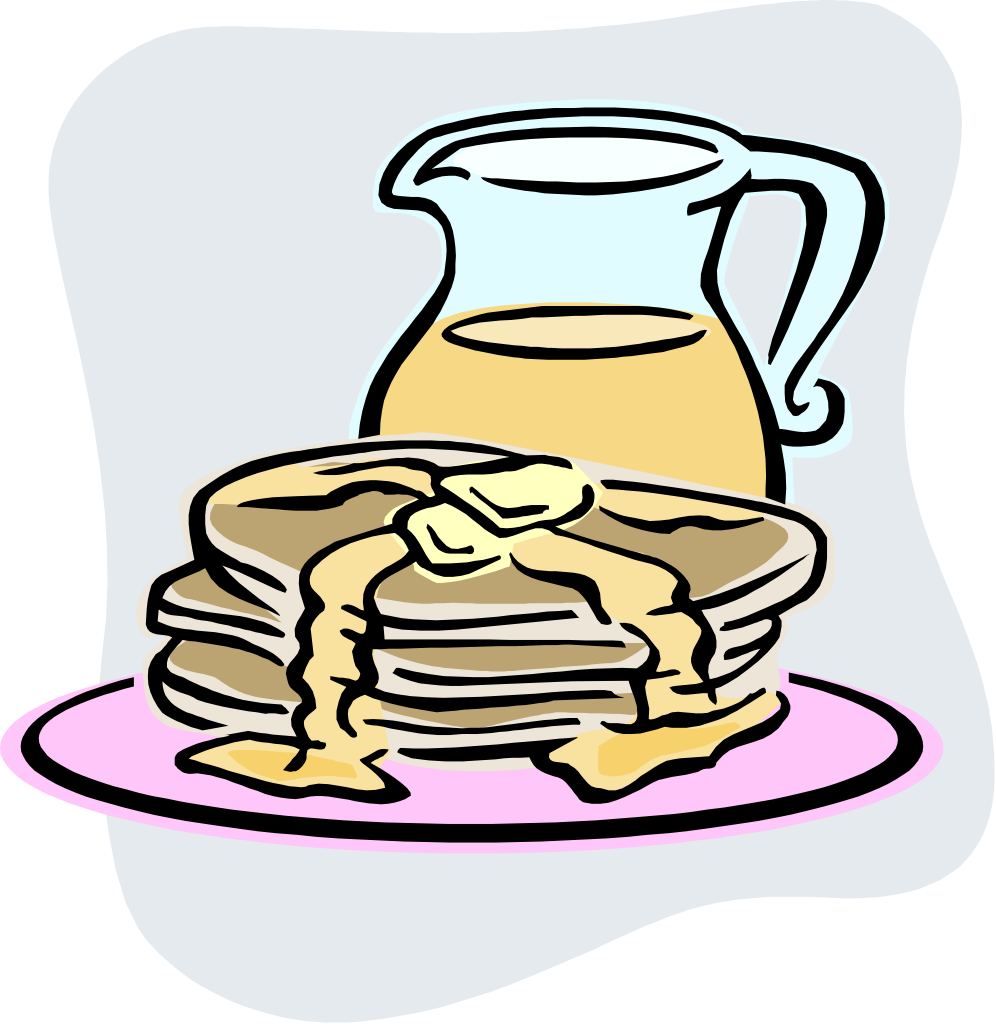 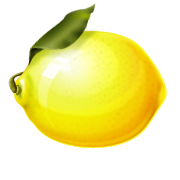 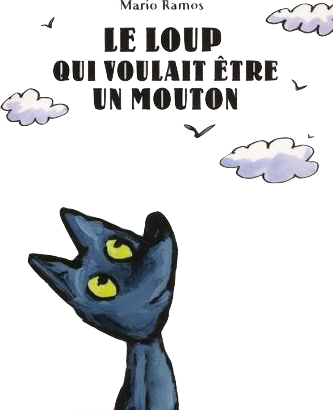 …aime la crêpe avec…
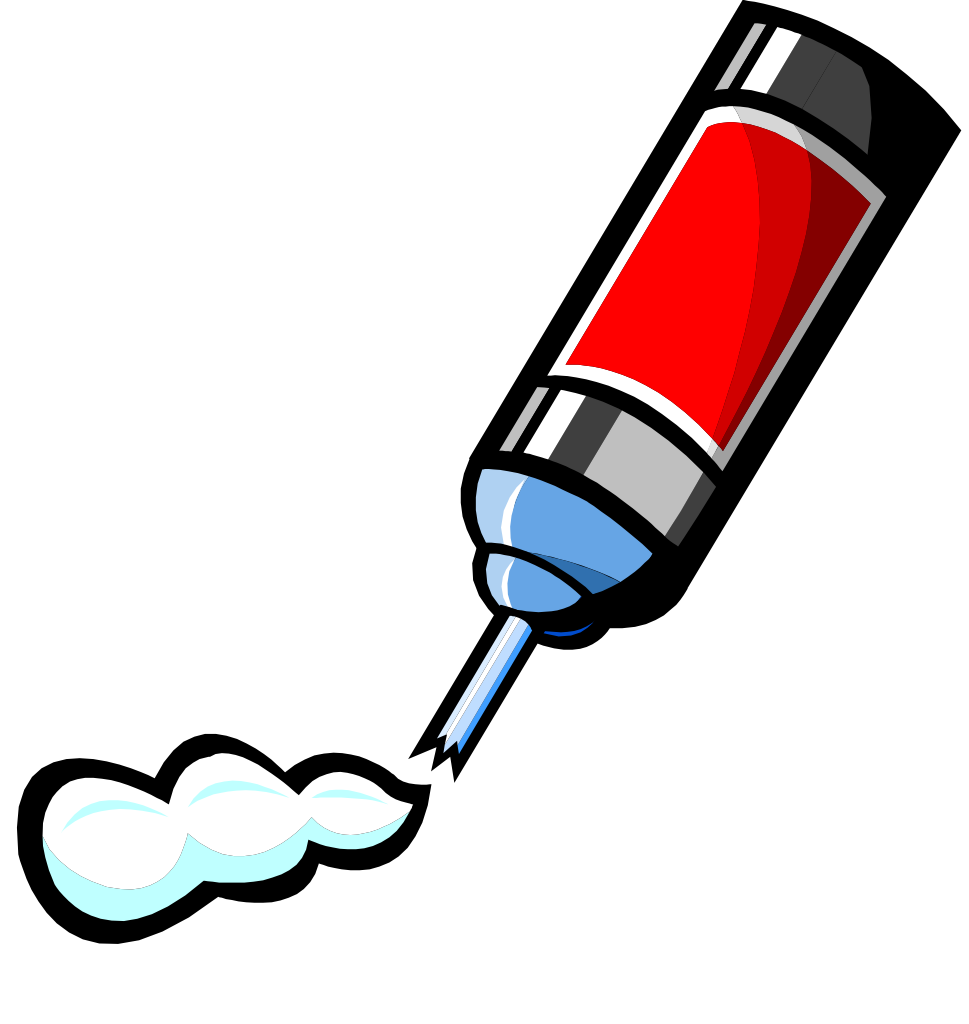 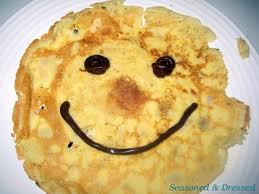 …aime la crêpe avec…
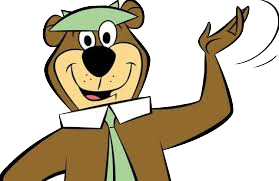 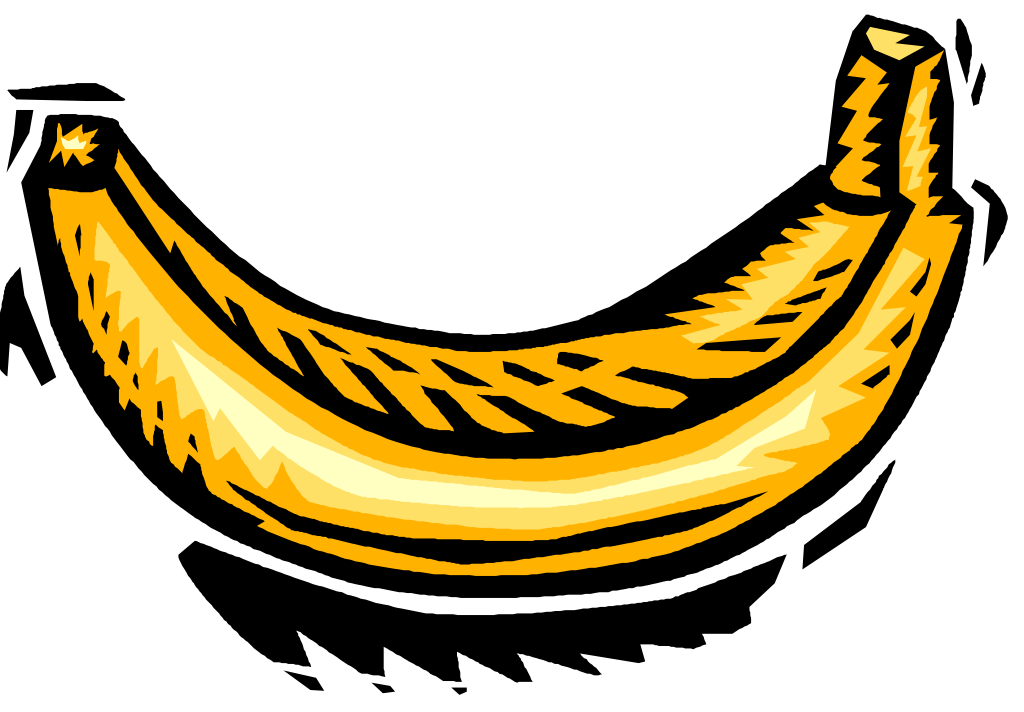 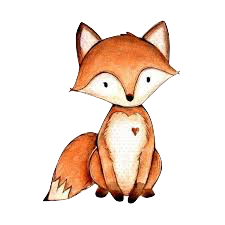 …aime la crêpe avec…
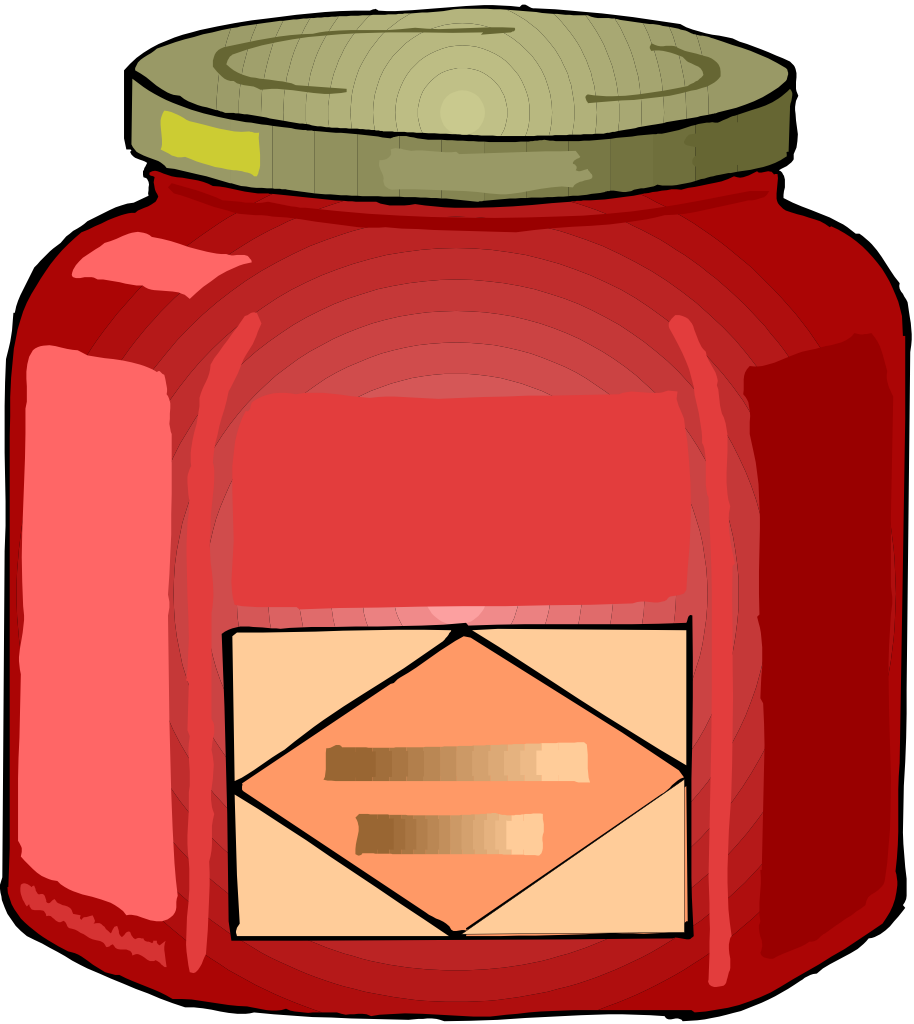 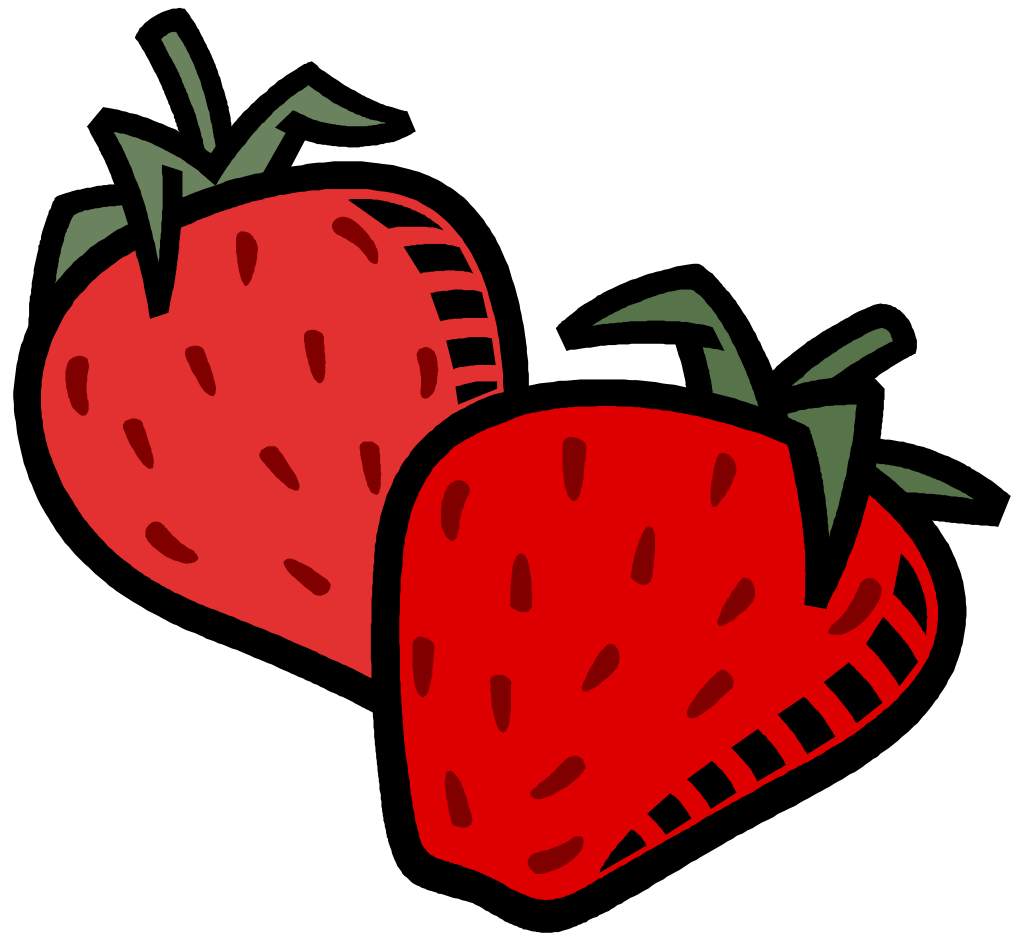 et - and
Les animaux - la chandeleur
Tool box
le loup, le lapin, l’ours, le renard
 
la crêpe - pancake 
et - and
avec - with
comment - how
je ( I), tu (you), il (he), elle (she)
ma(my) , ta (your), sa (his/hers)

aimer - to like
(j’aime, tu aimes, il/elle aime)
Je n’aime pas - i dislike
Ask yours friends their favourite crêpe and write their answers: 
     Comment aimes tu ta crêpe?
Ma crêpe
aime
J’
la crème.
avec
La  banane
le  citron
le  sucre
le  chocolat
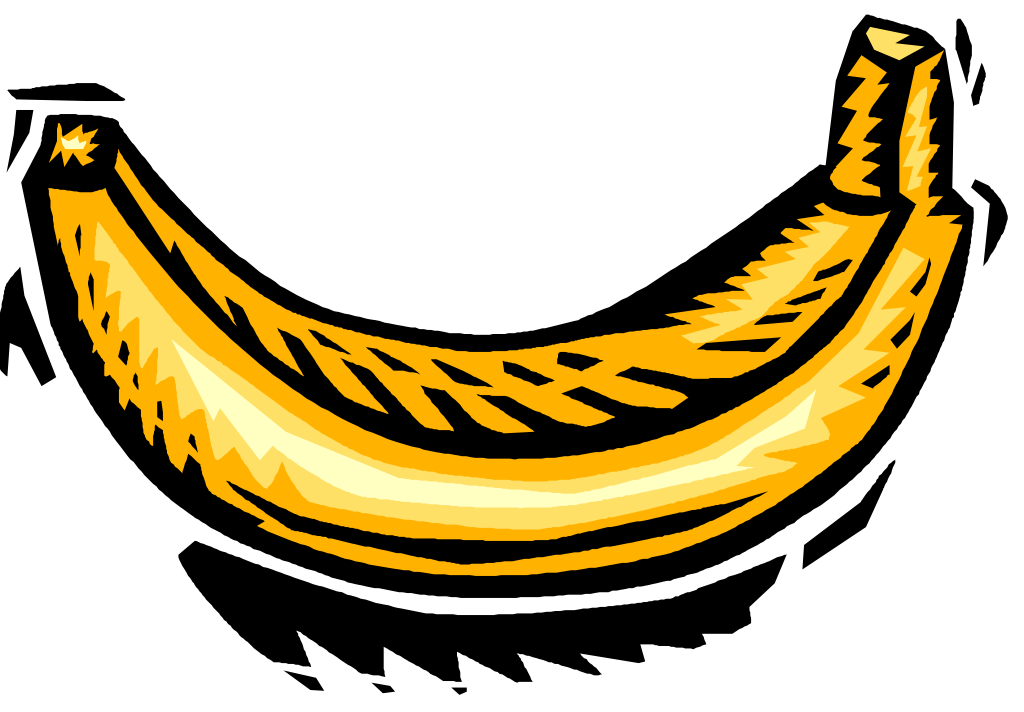 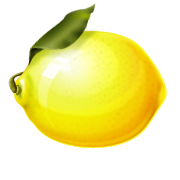 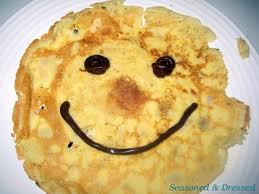 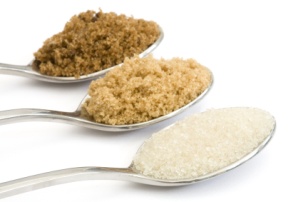 la  crème
les  fraises
la  confiture
le  sirop
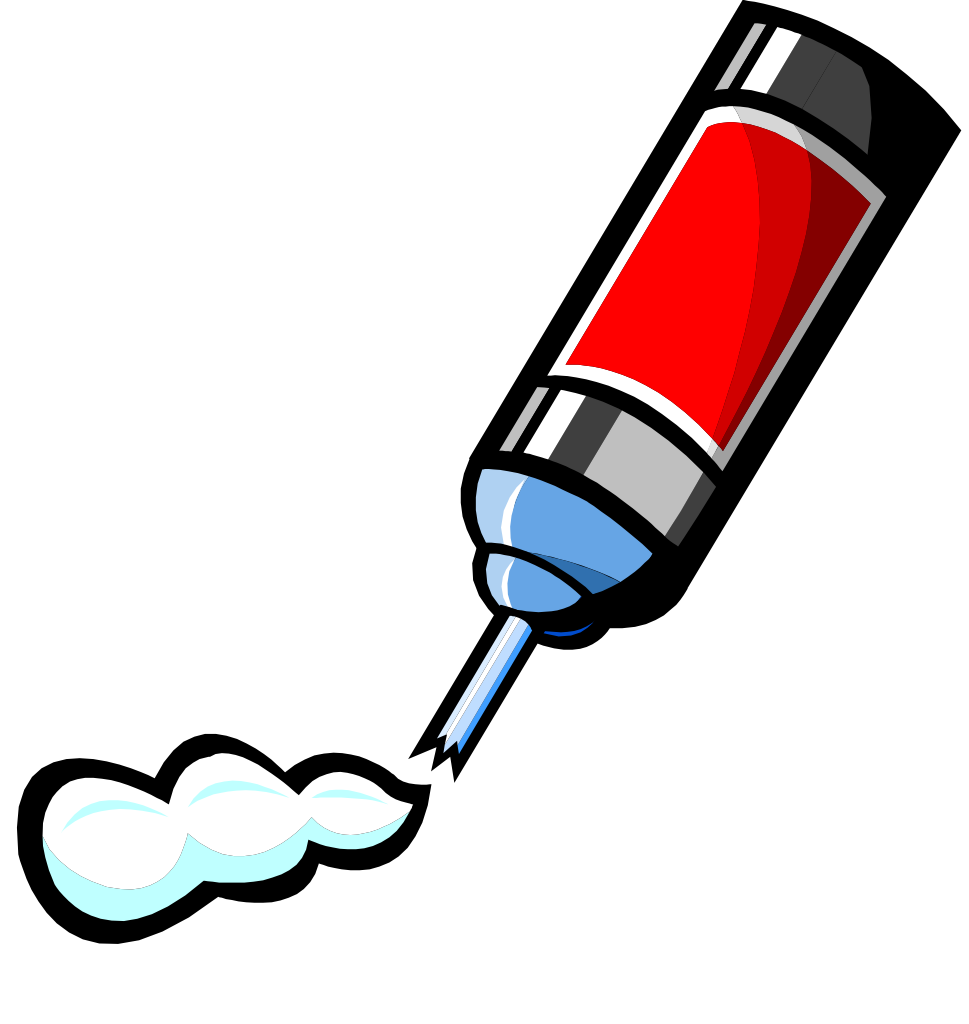 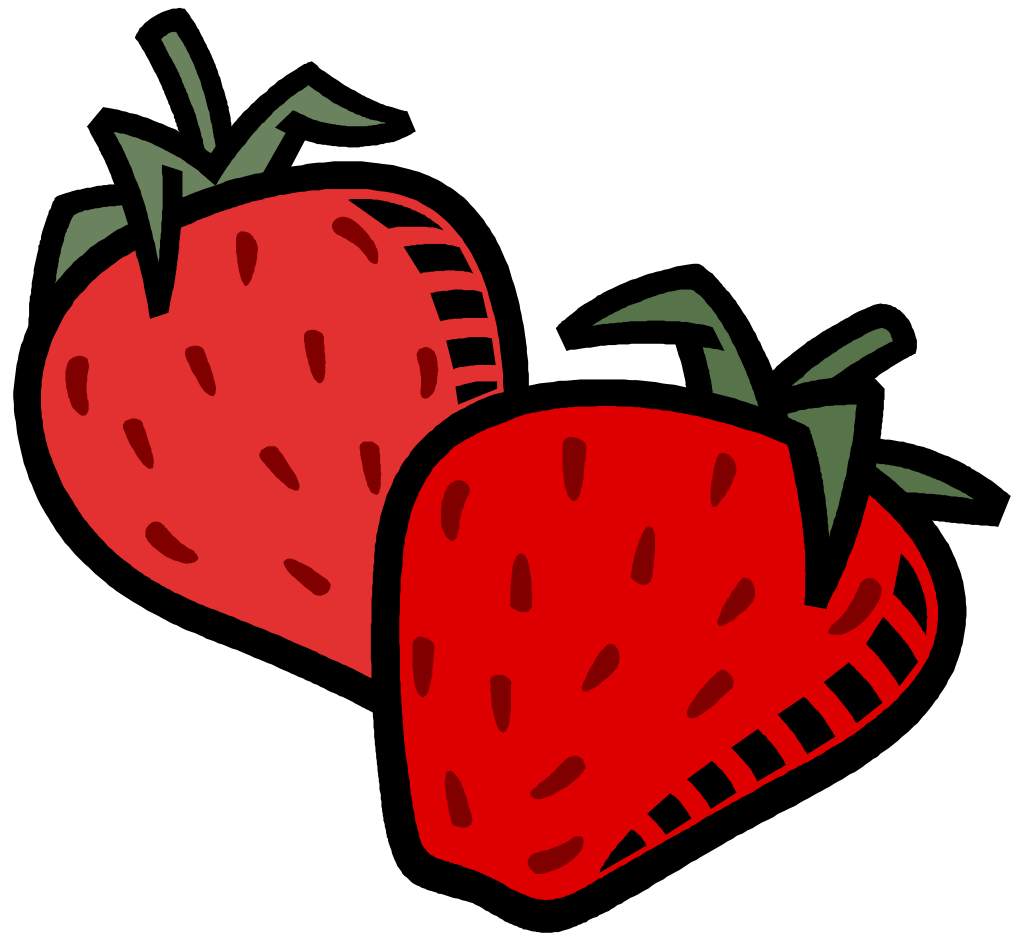 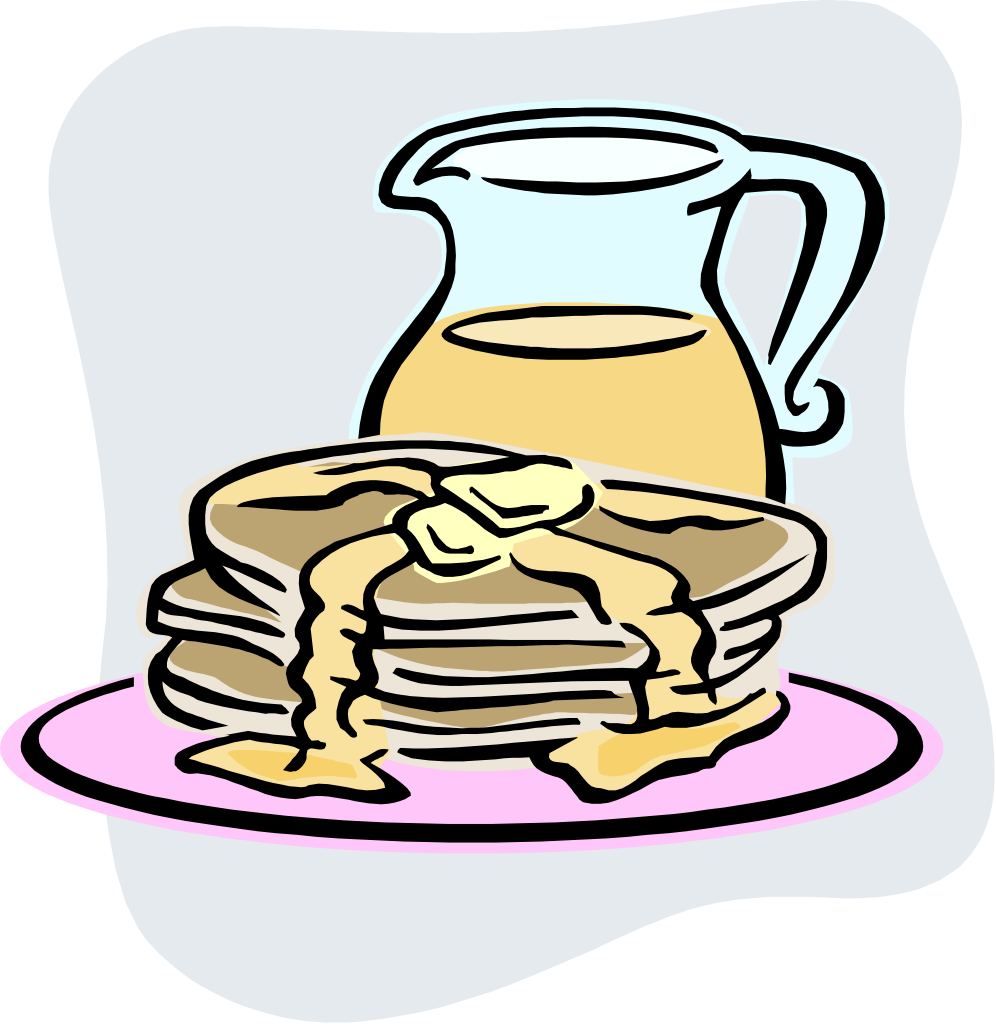 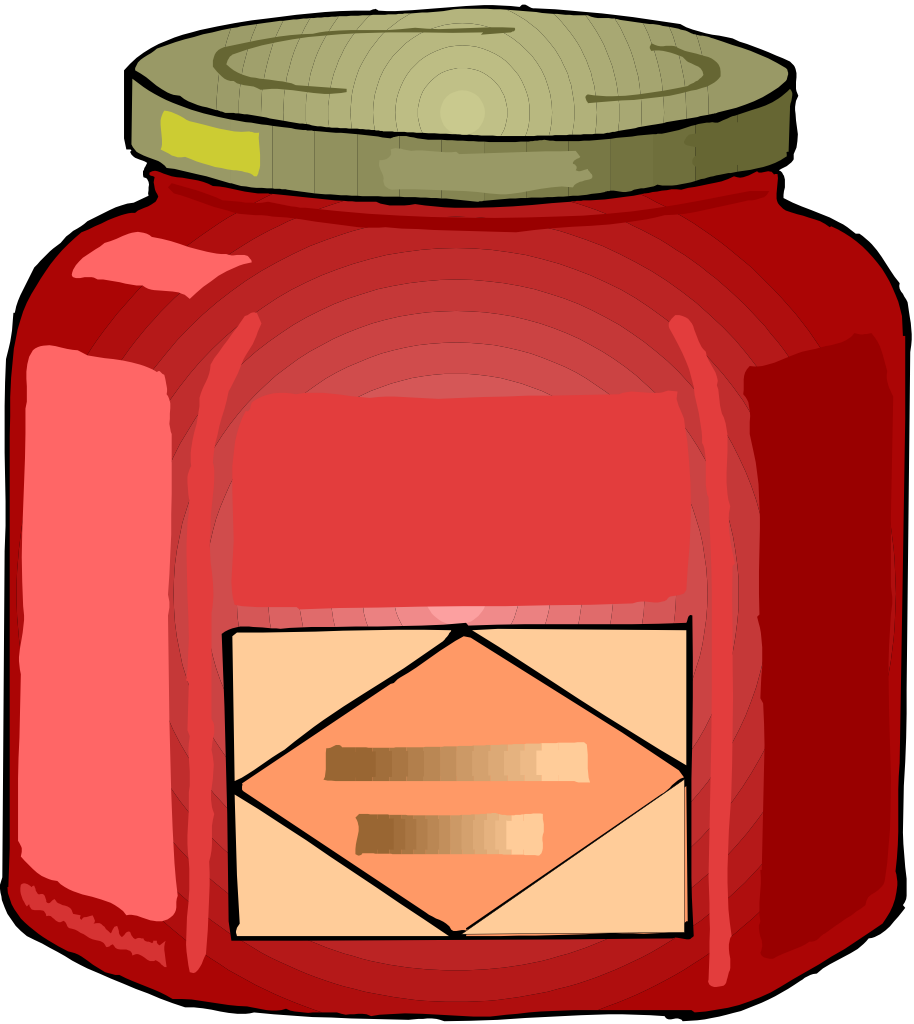 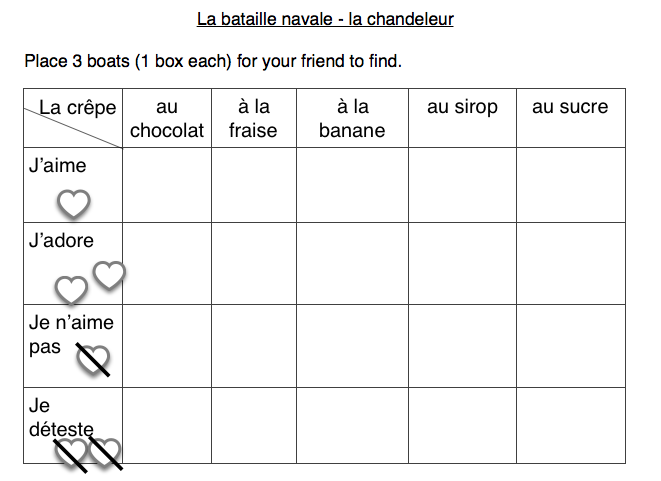 J’aime la crêpe au chocolat
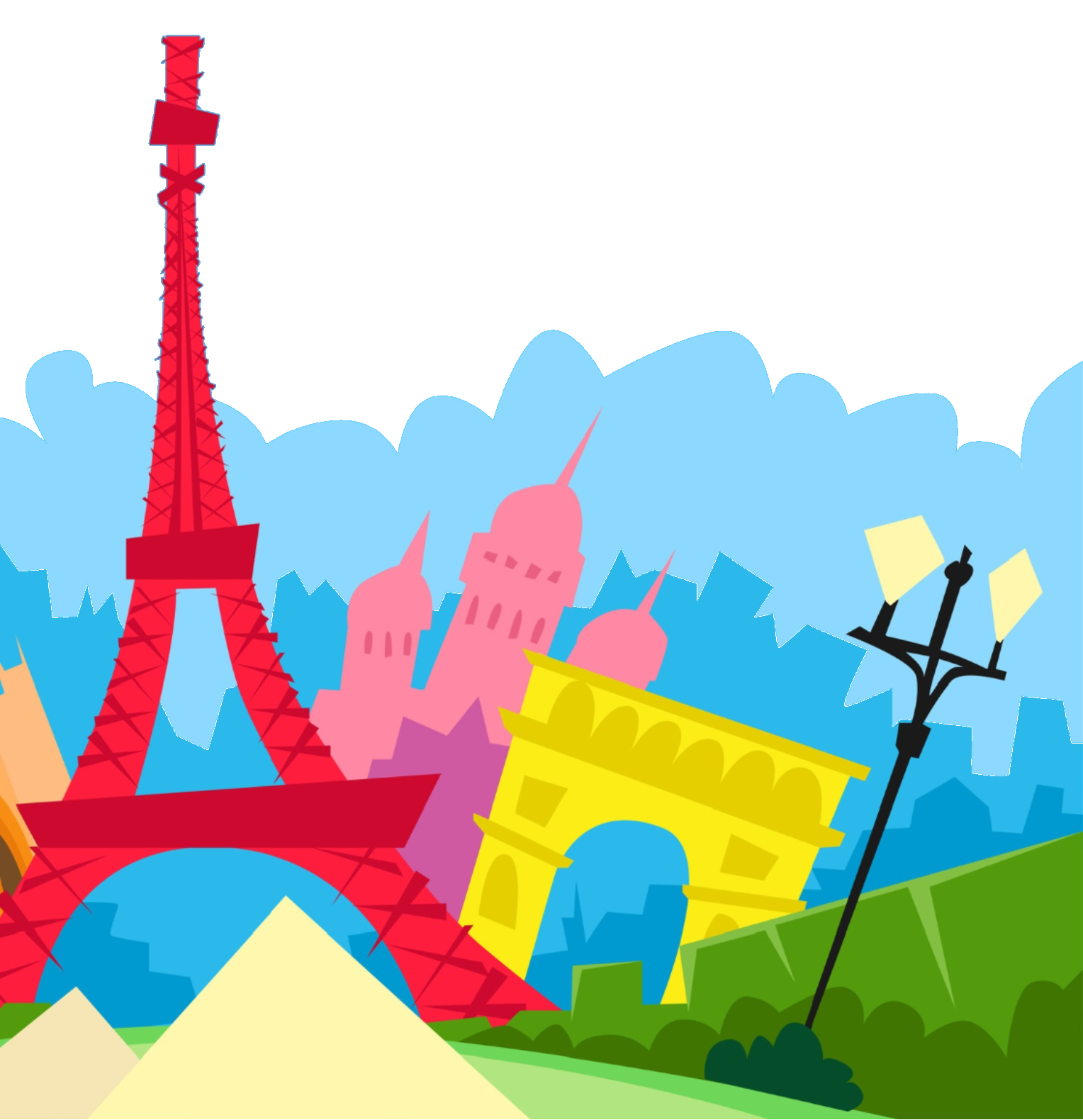 Bravo !
Faire une crêpe
Objectif:
Learn vocabulary to make a pancake.
Say how you like it.
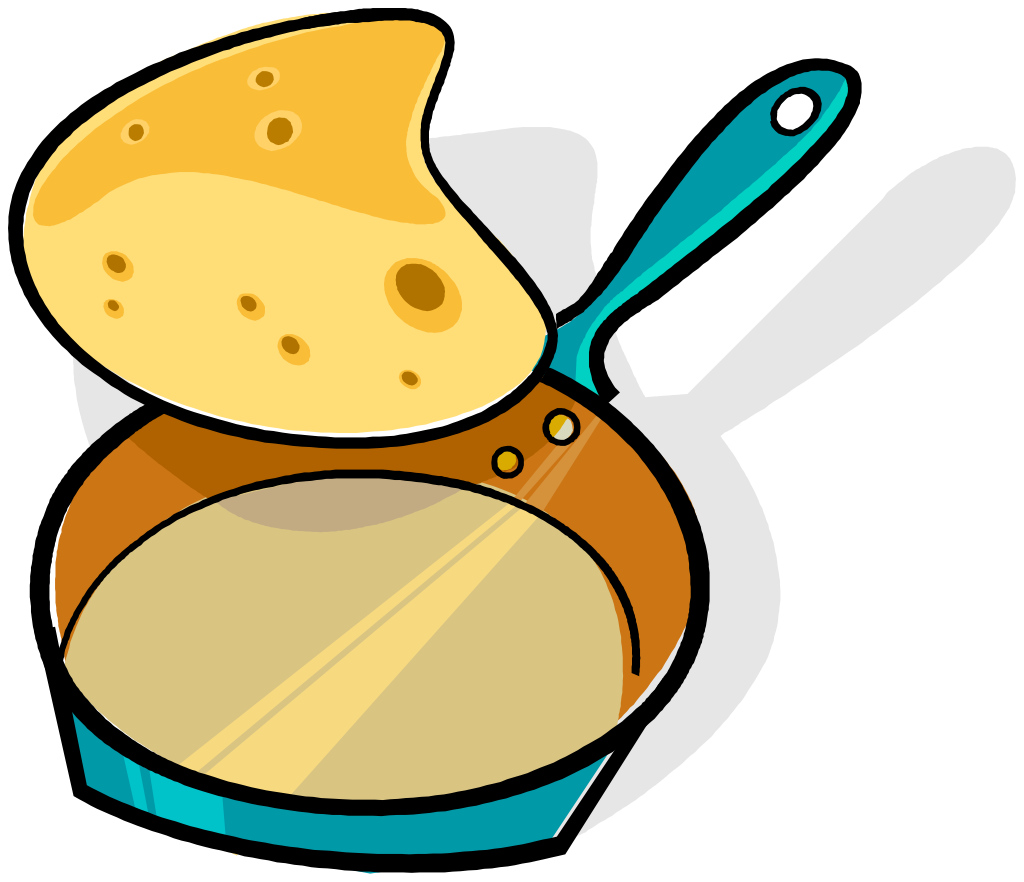 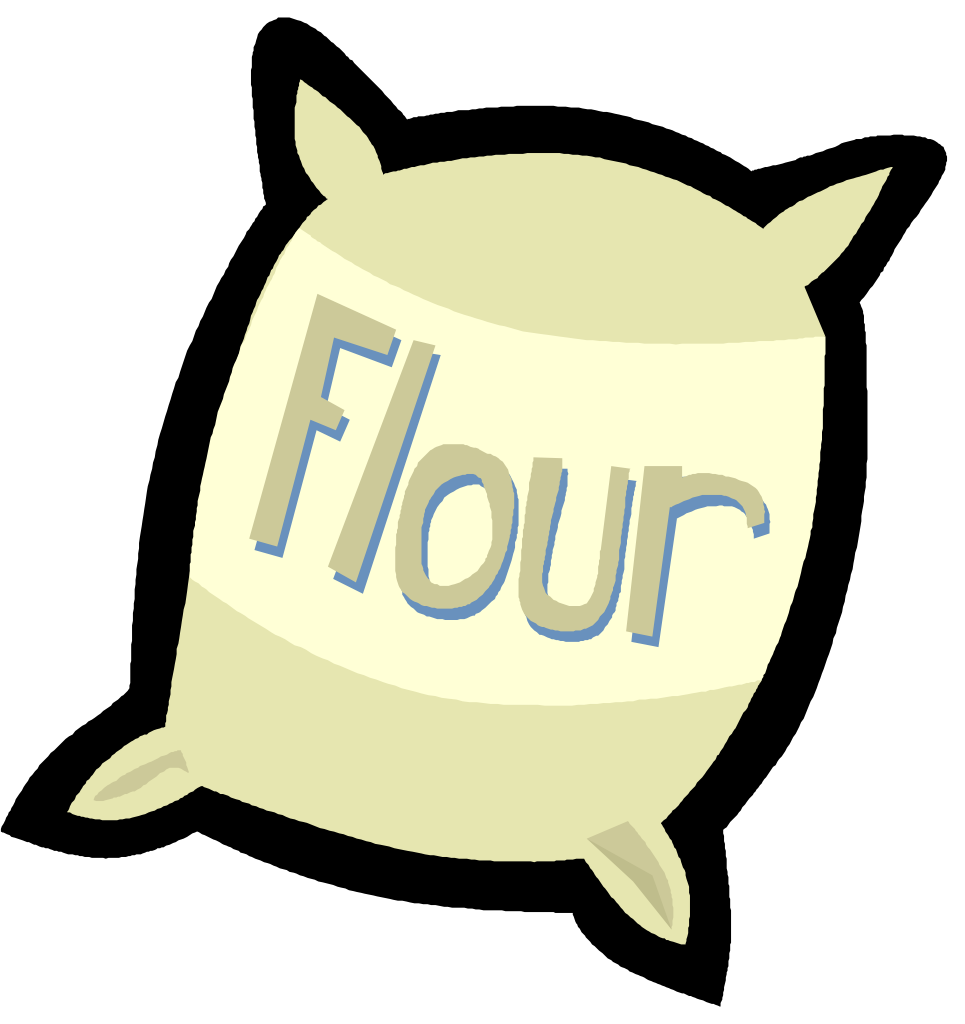 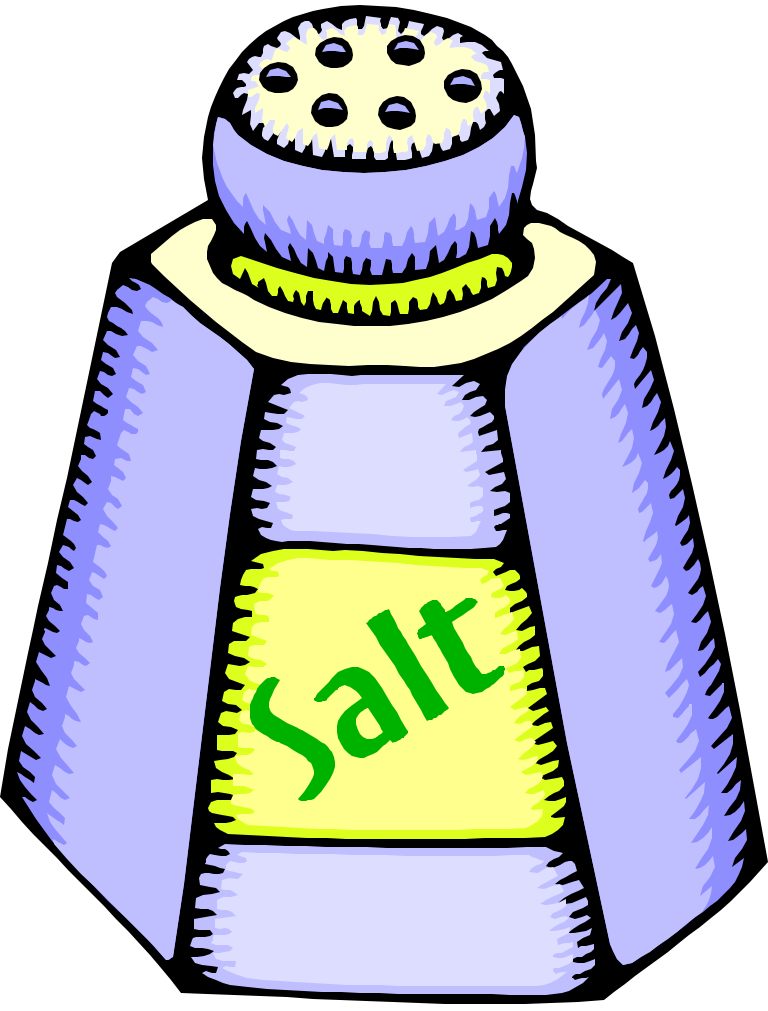 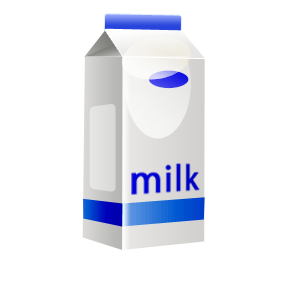 Le sel
La farine
Le lait
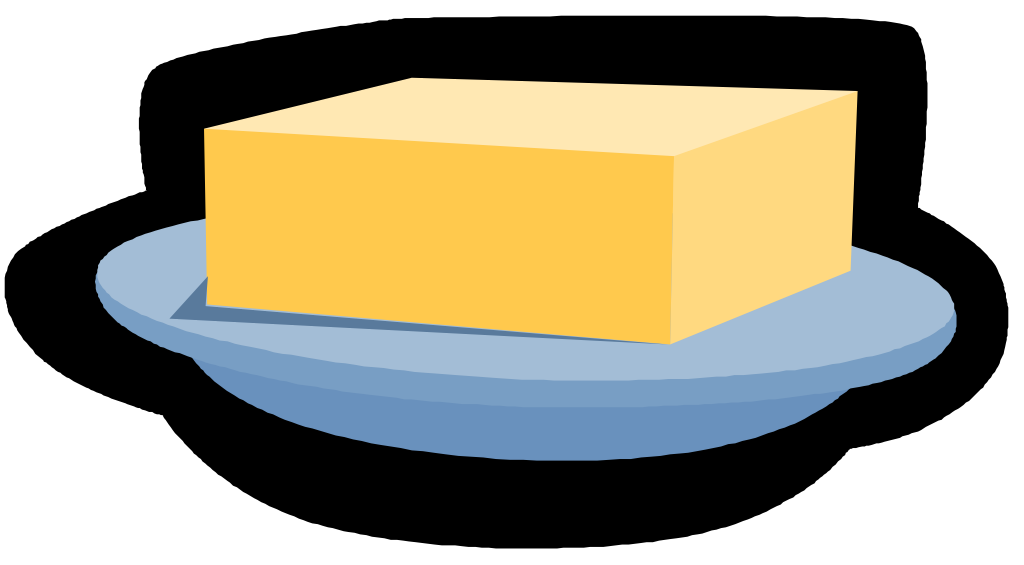 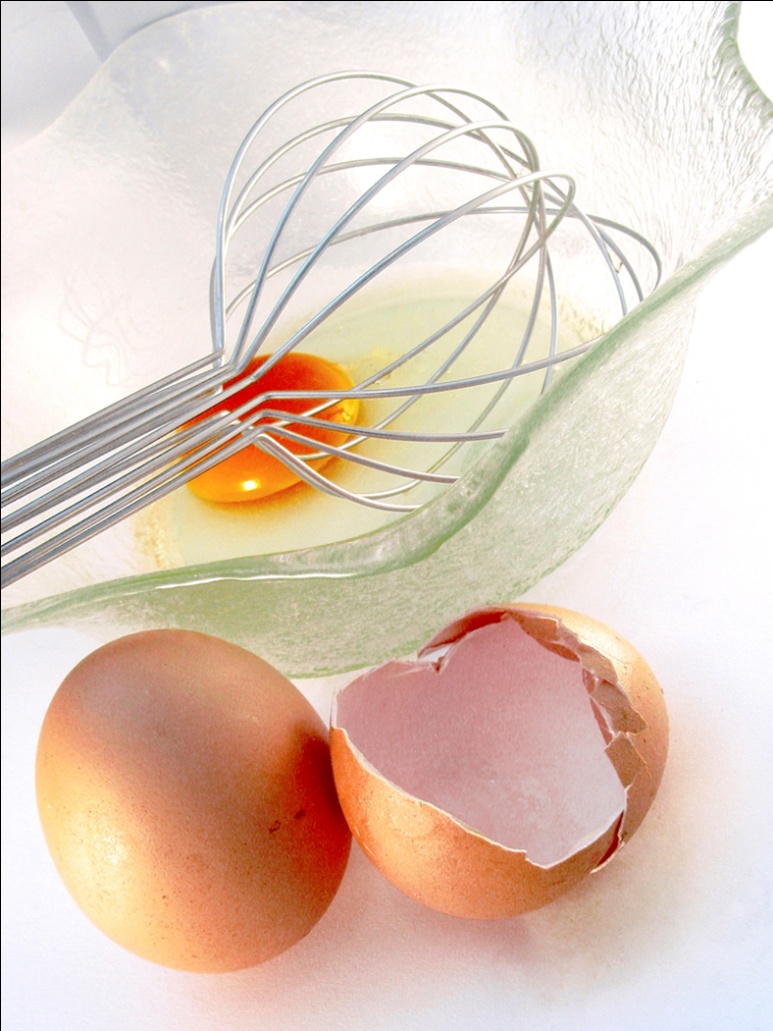 Les oeufs
Le beurre
Match up!
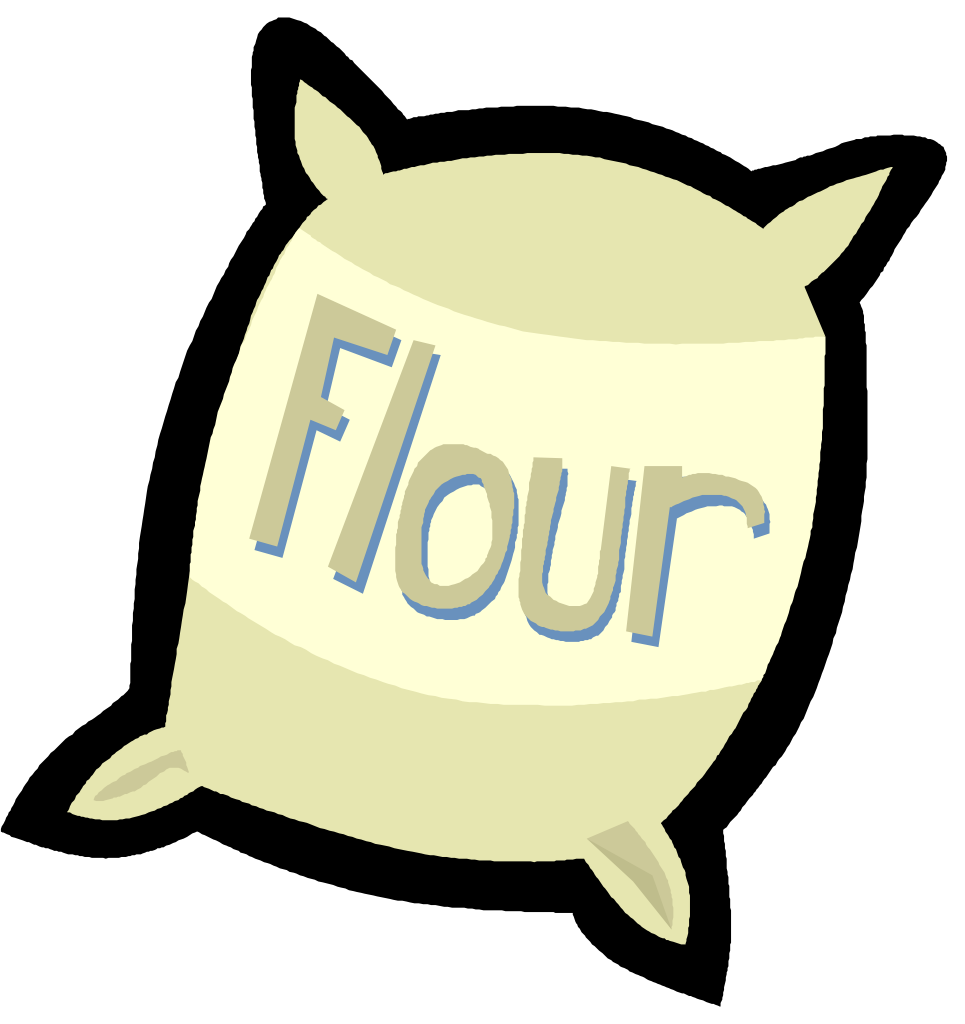 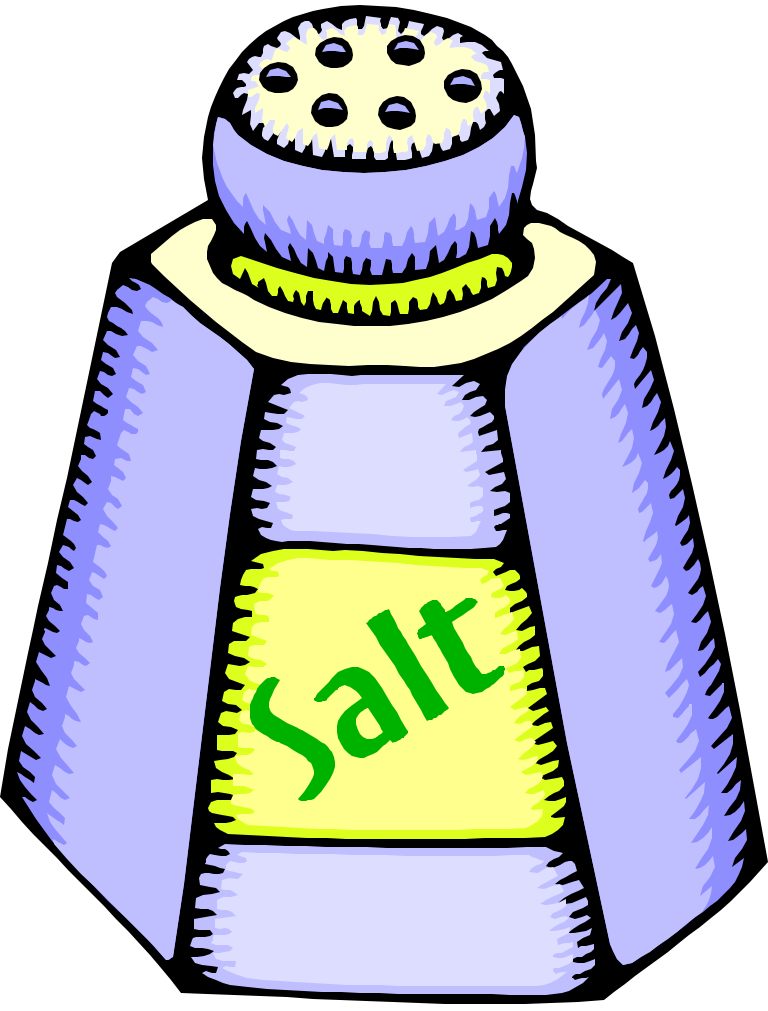 1. La farine
2. Le sel
3. Les oeufs
4. Le lait
5. Le beurre
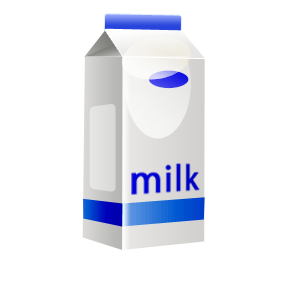 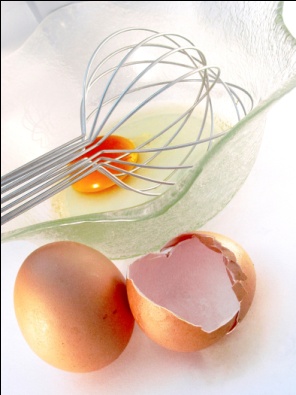 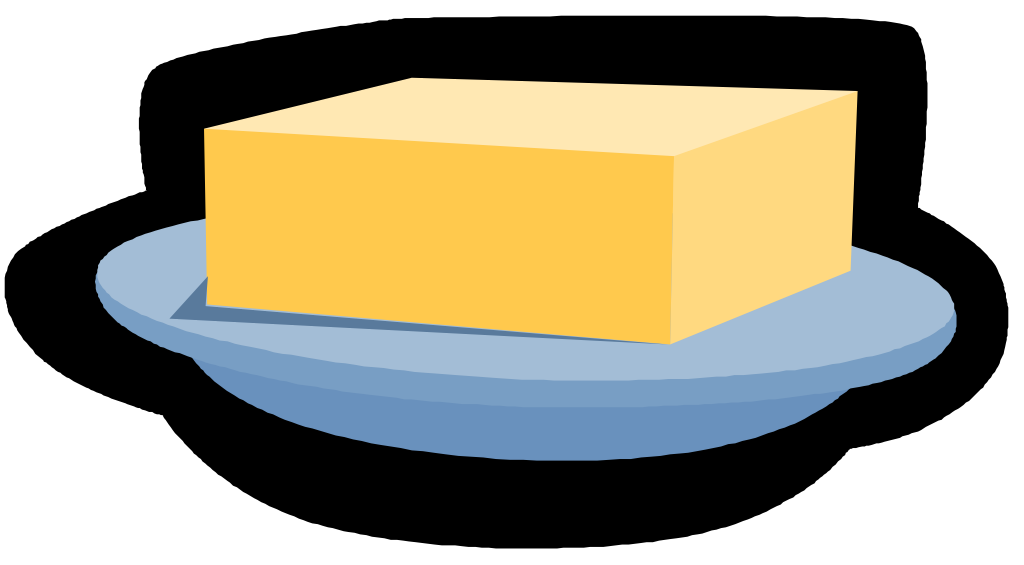 Quelles sont les ingrédients d’une crêpe?
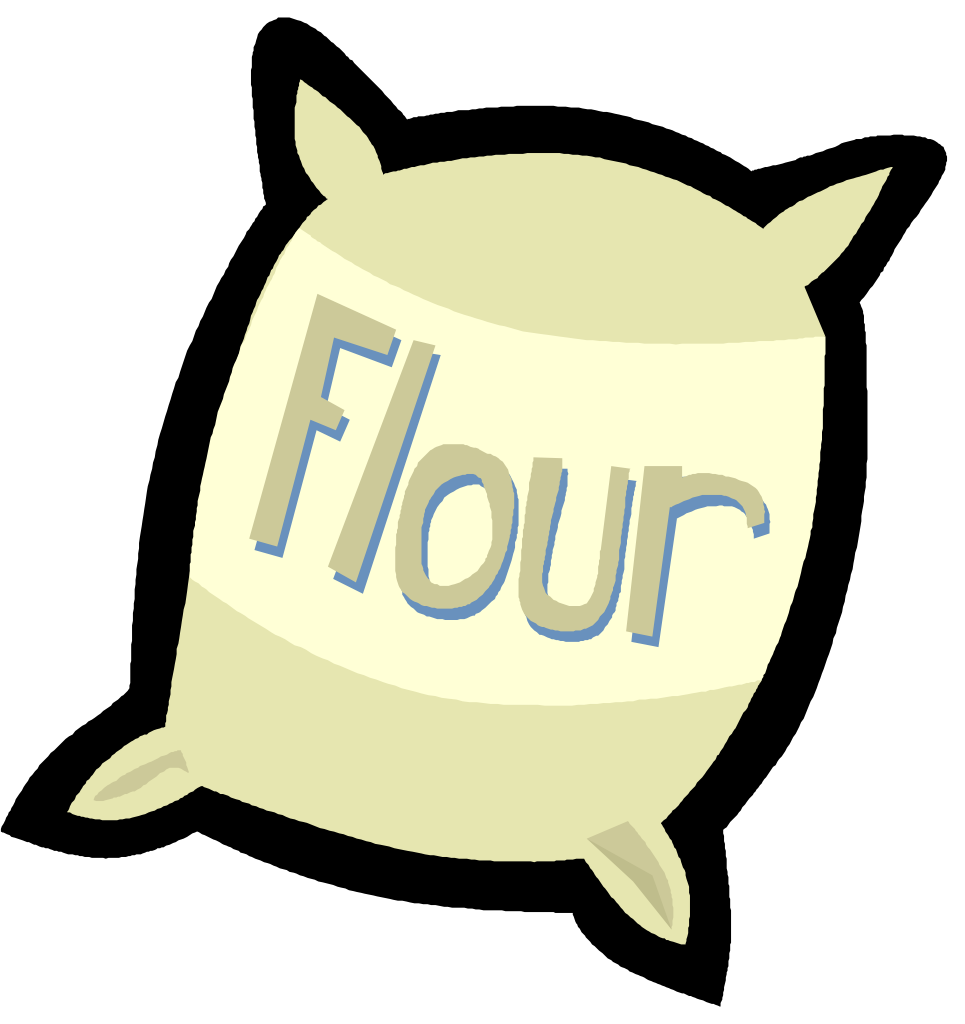 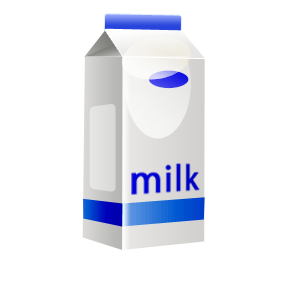 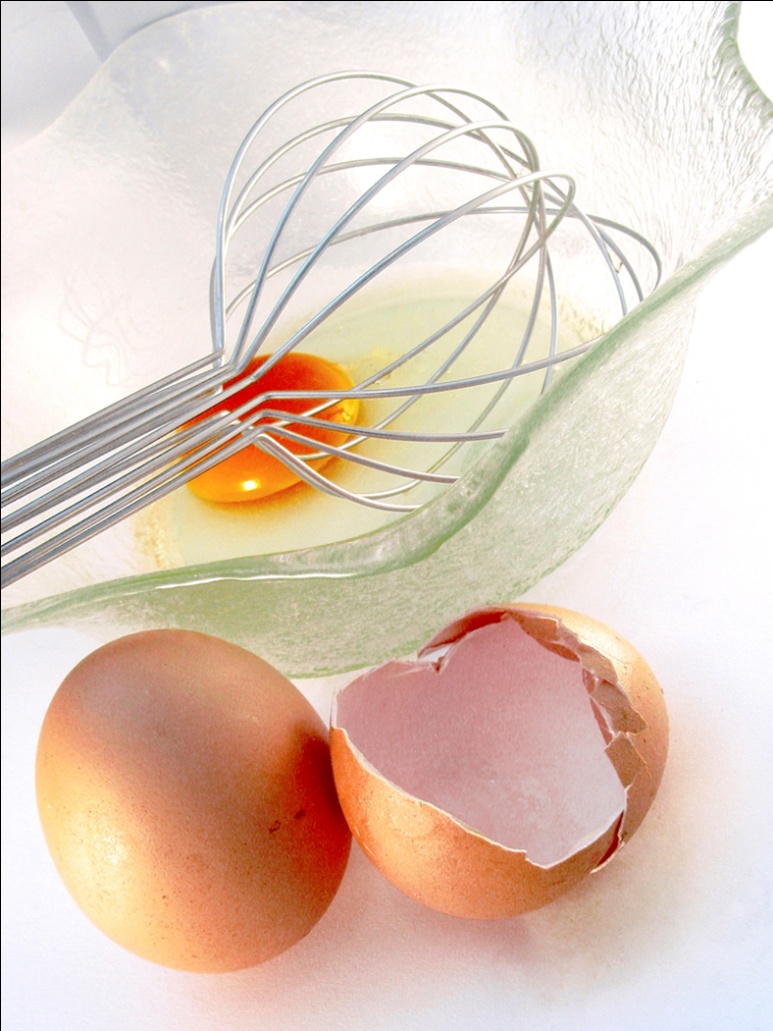 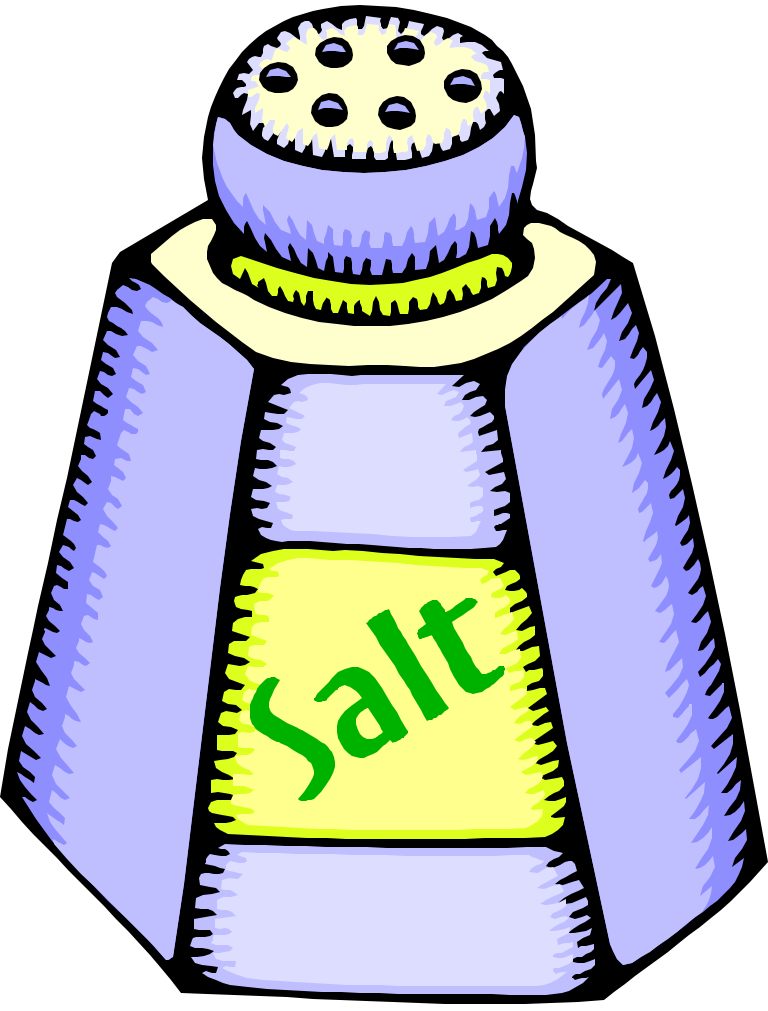 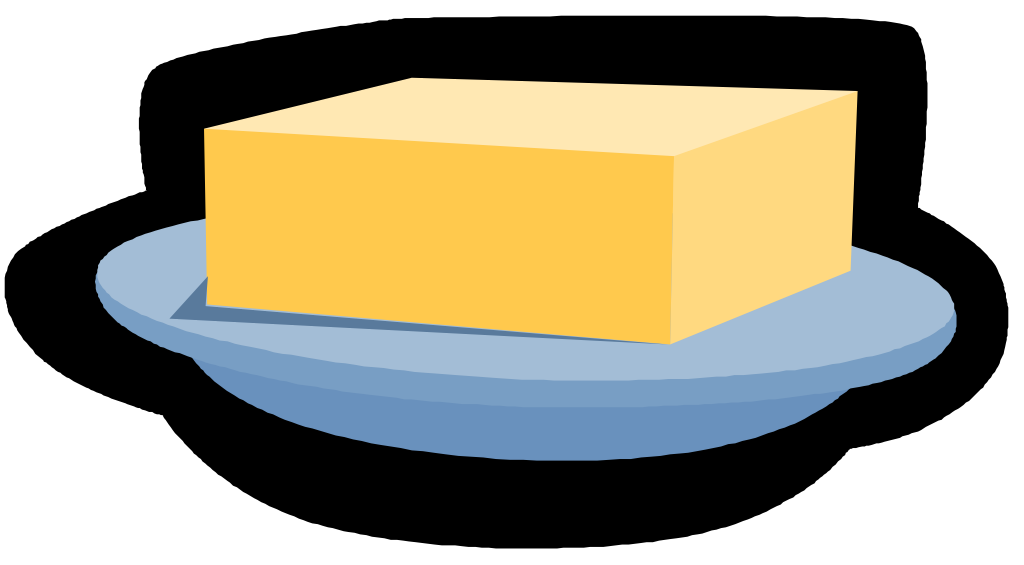 Le beurre
Le lait
Le sel
La farine
Les oeufs
[Speaker Notes: Click on each word (in any order) and it will move to the correct picture.]
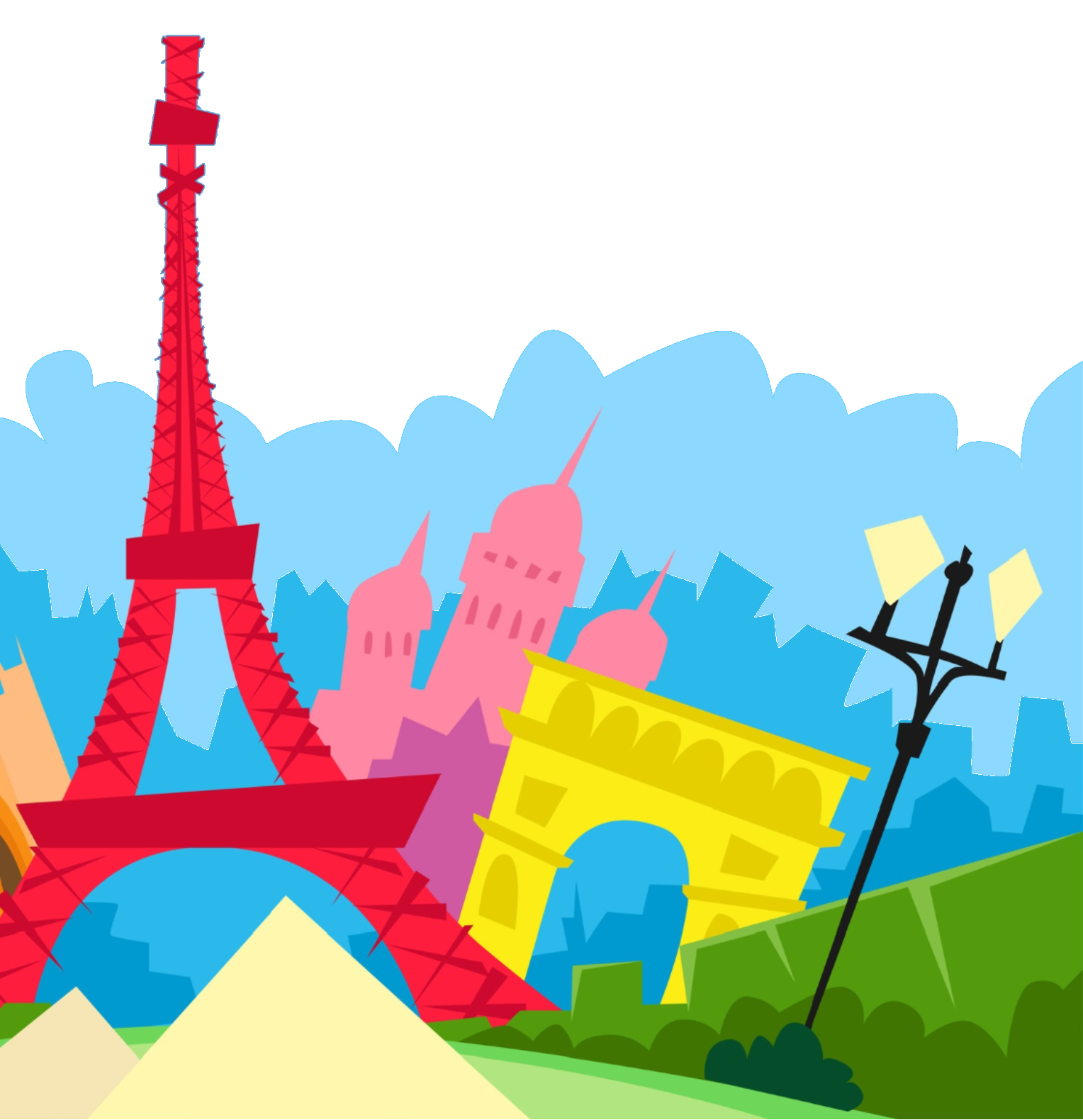 A bientôt